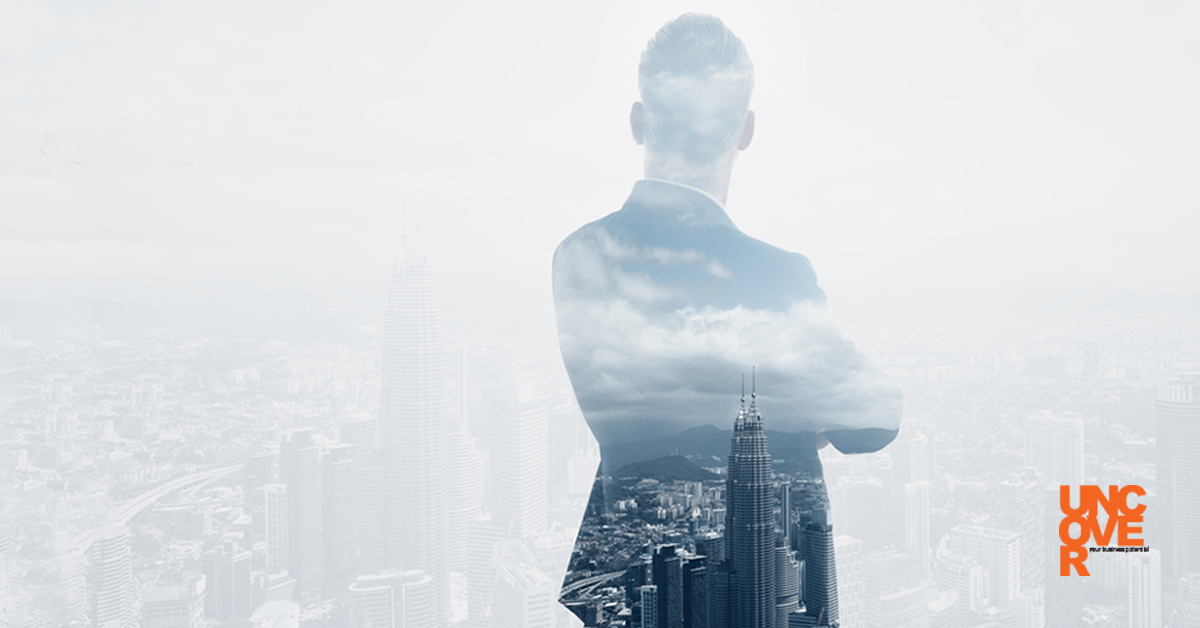 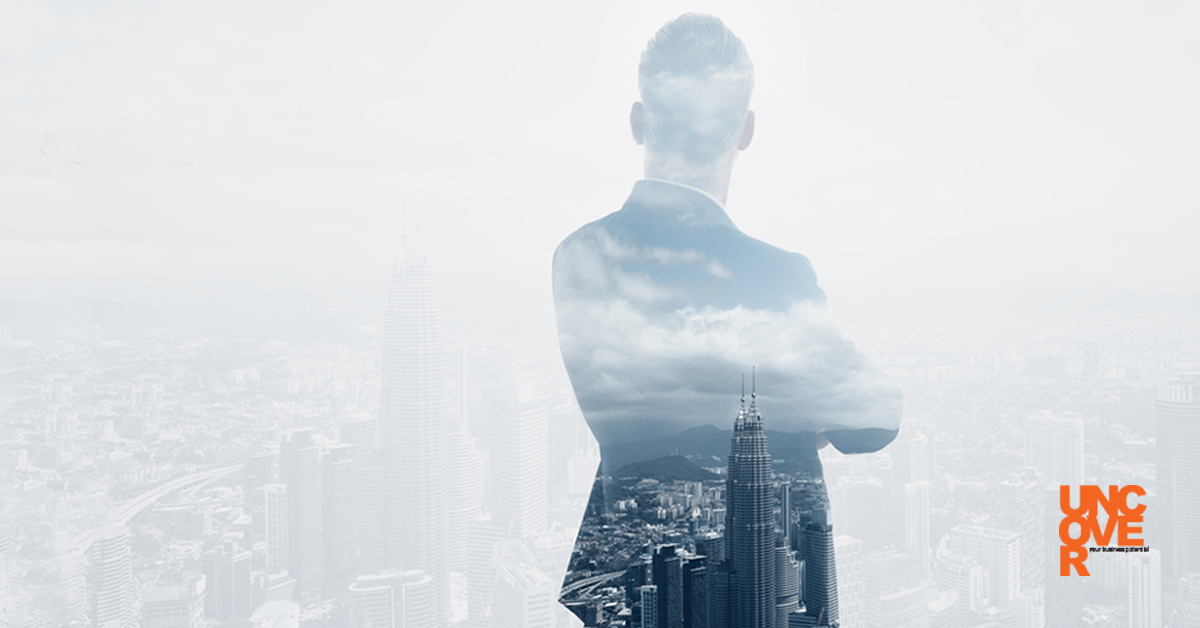 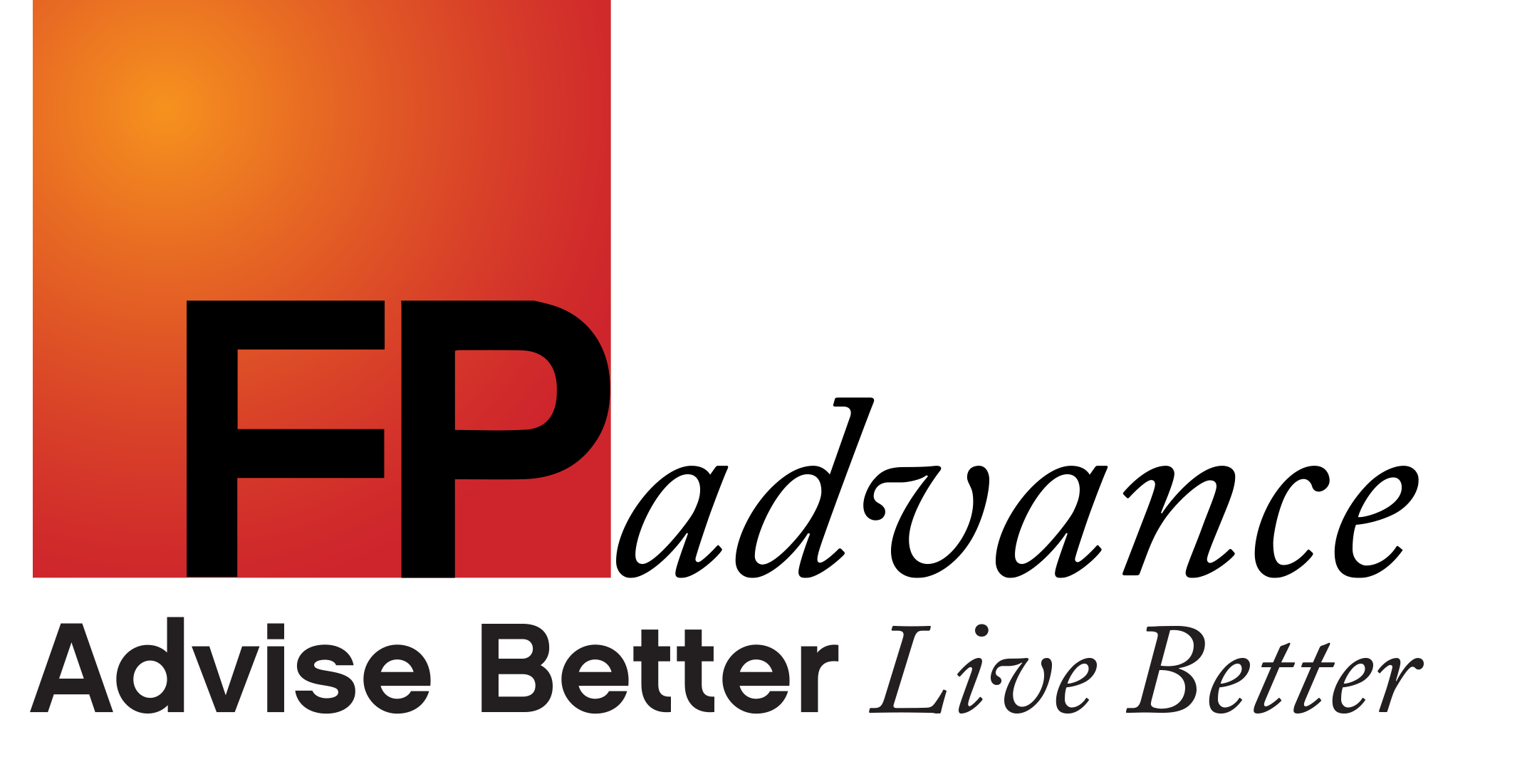 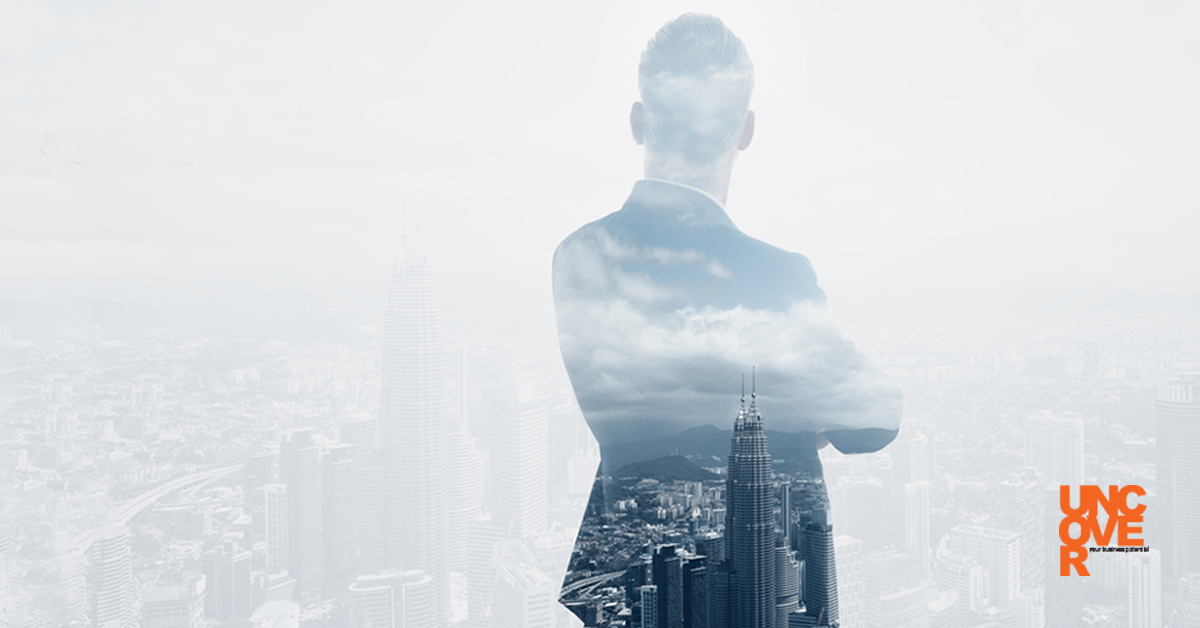 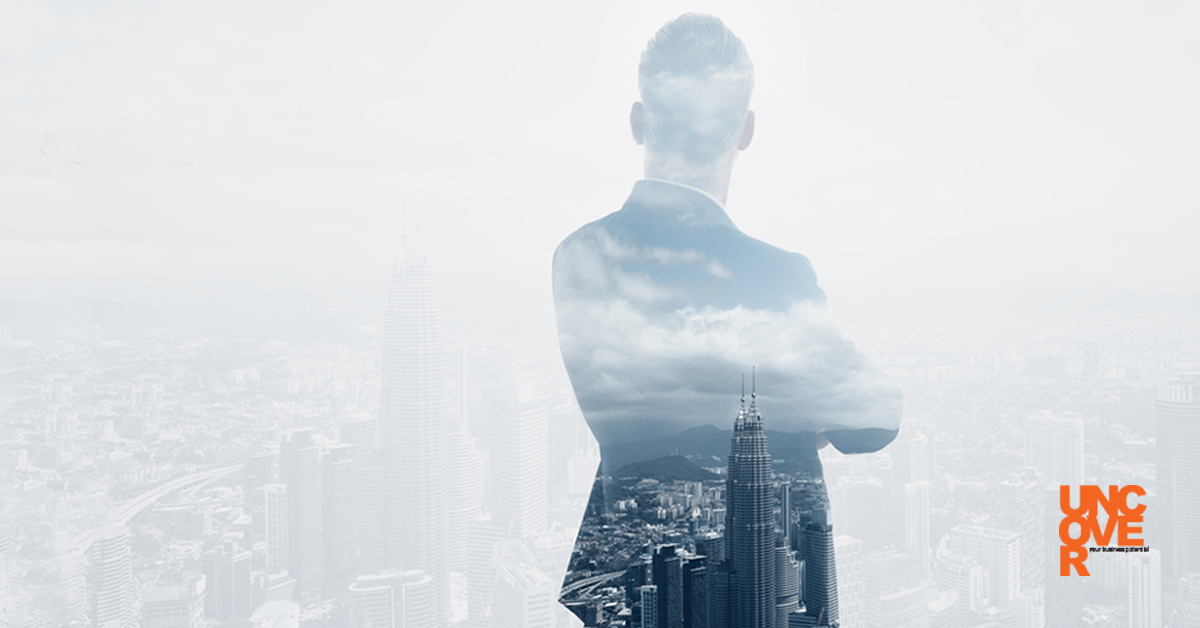 Live Training
Understanding Your Client Base
Brett DavidsonFounder
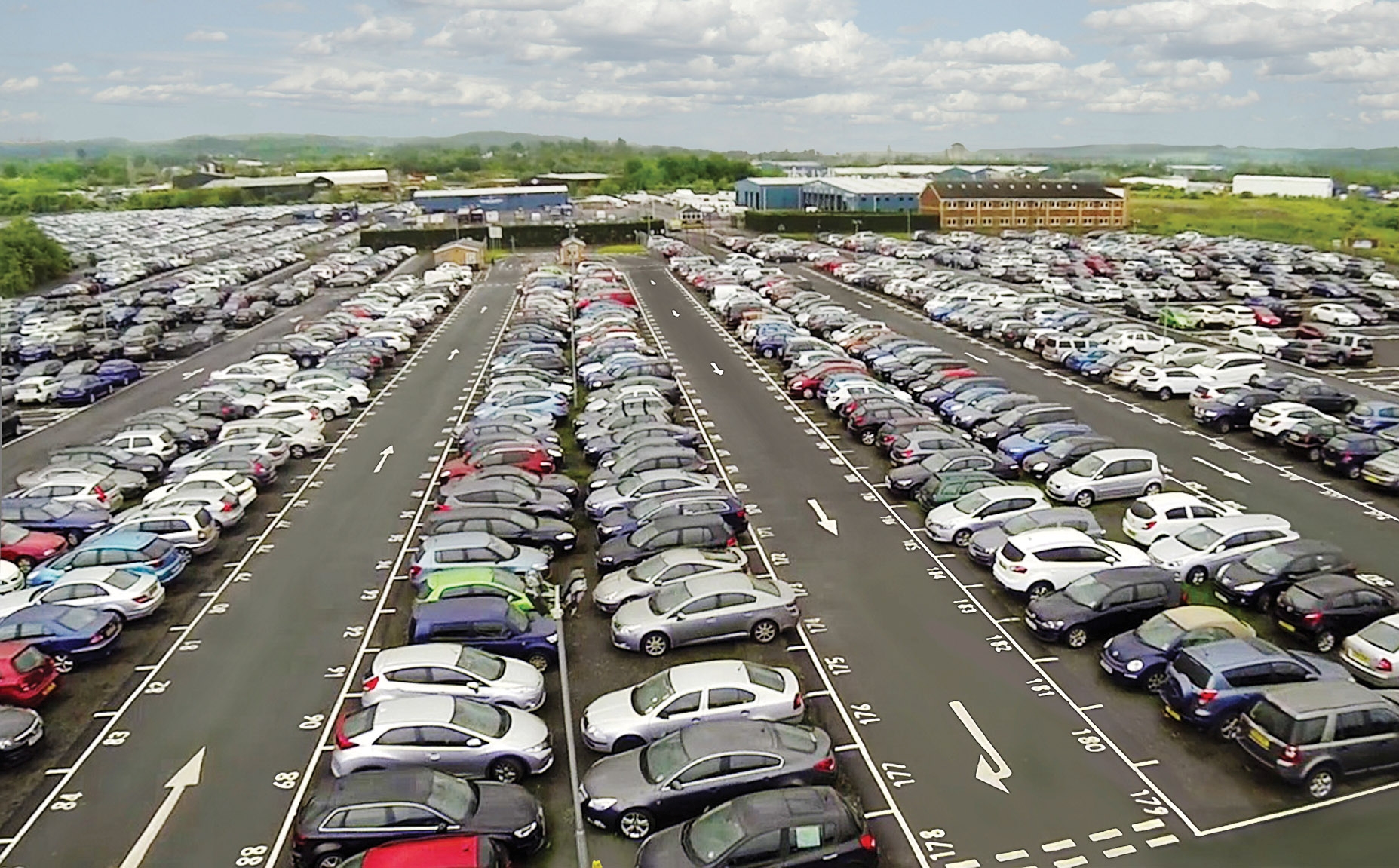 Your business is like 
A CAR PARK
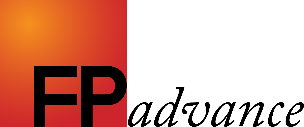 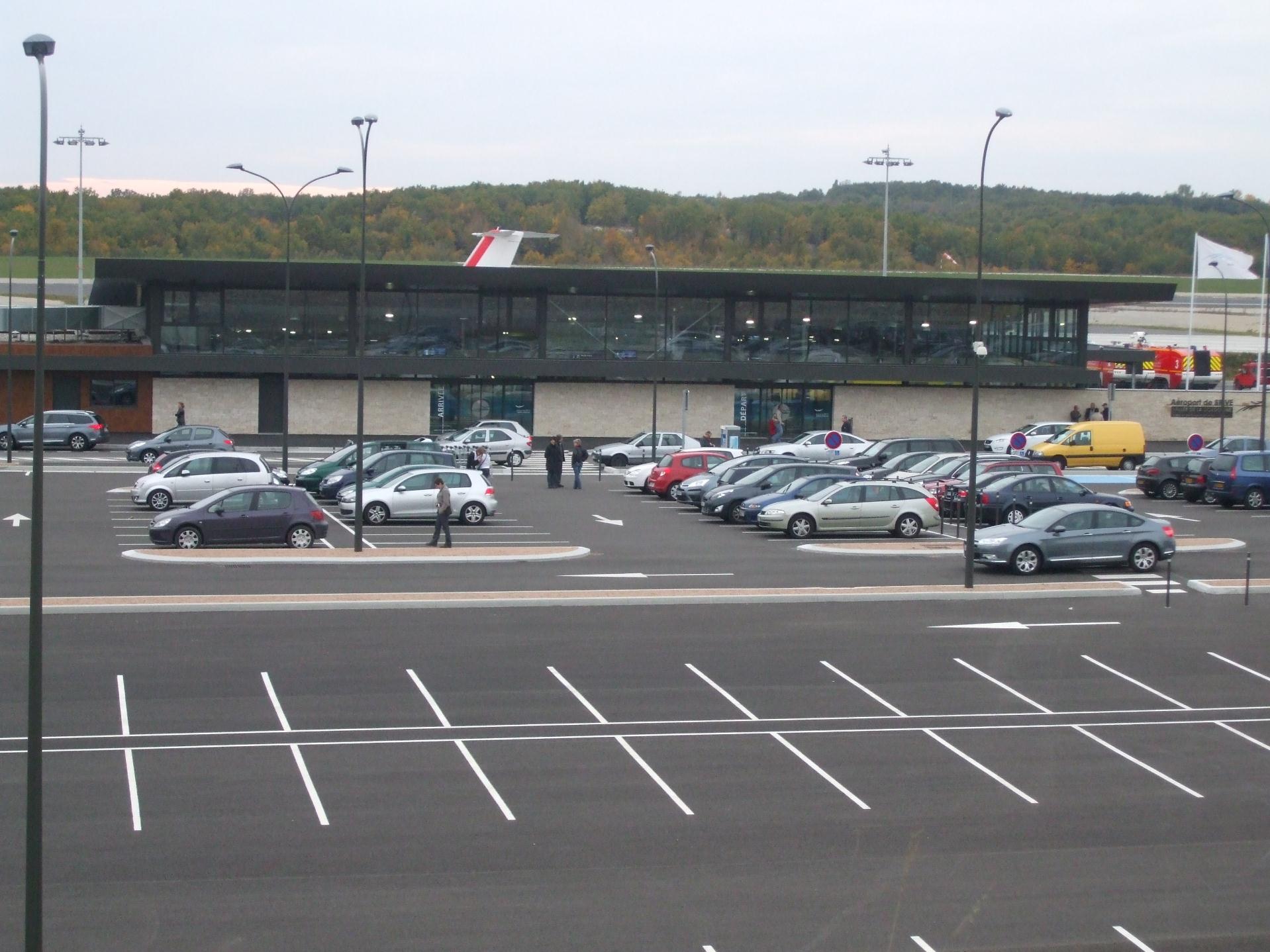 You’ve only got 
so many spaces to fill
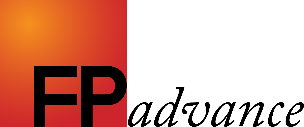 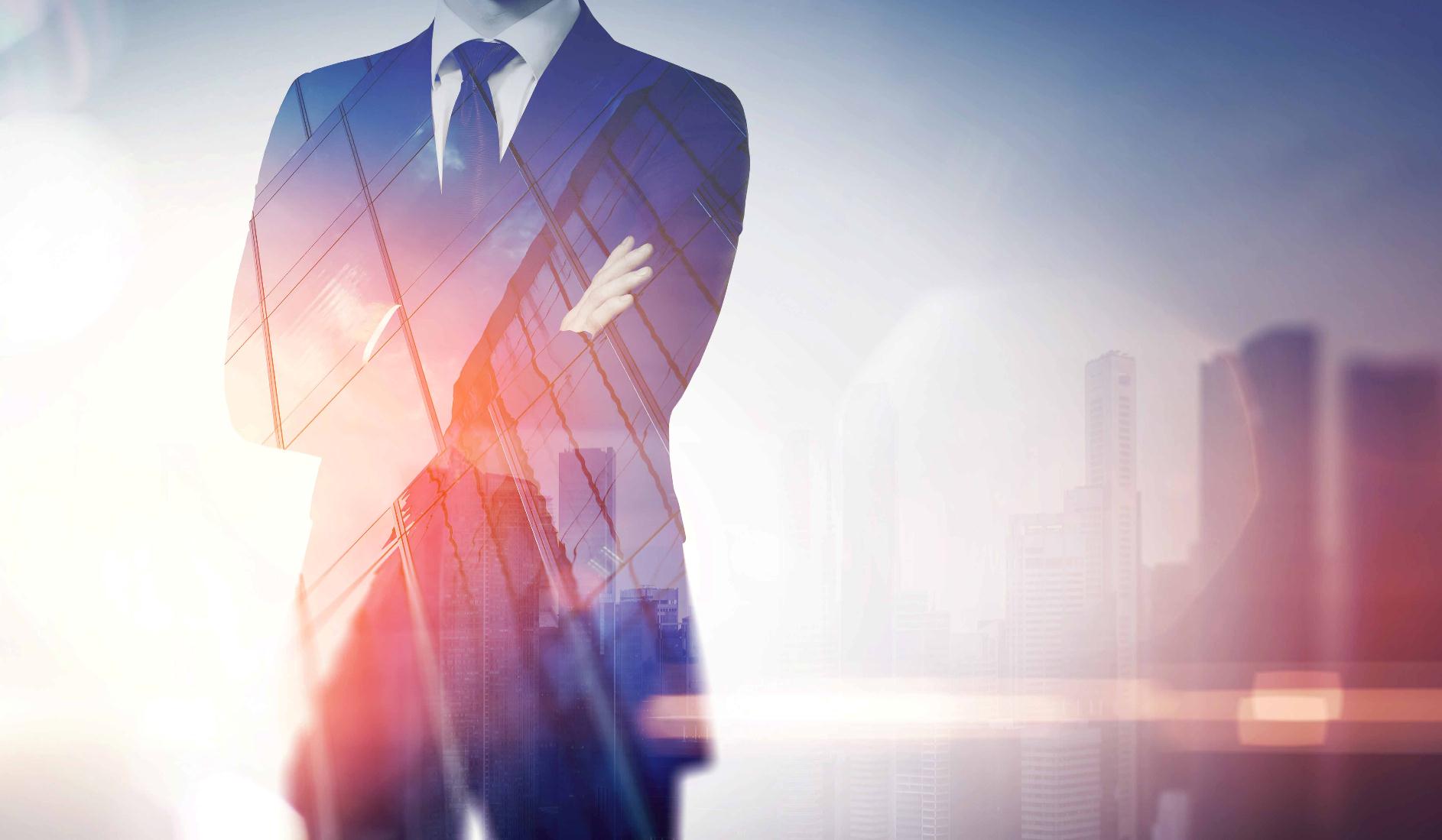 An Adviser can service between
50 and 150 clients
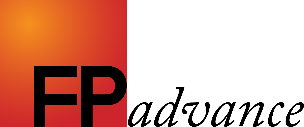 100 clients
is about it for a Financial Planner
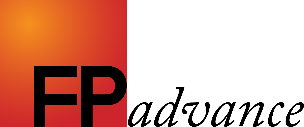 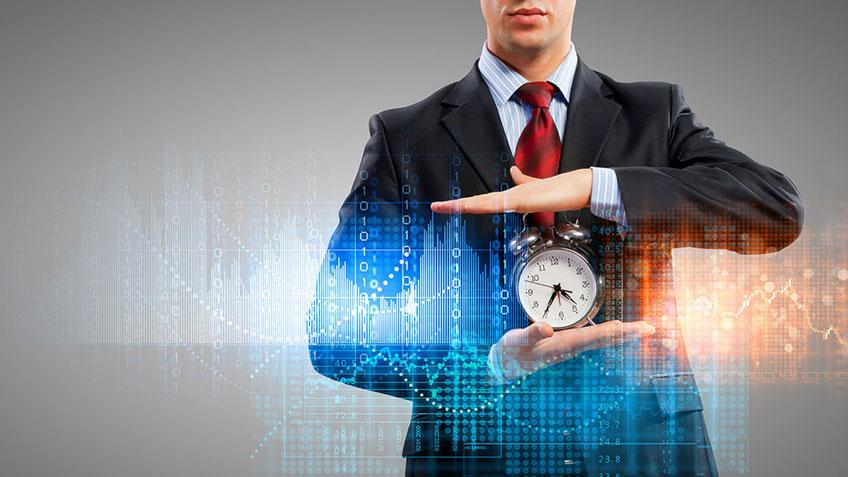 If you take 6 weeks off,
its 2.17 reviews 
per week
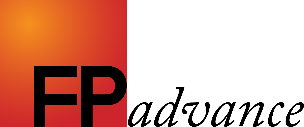 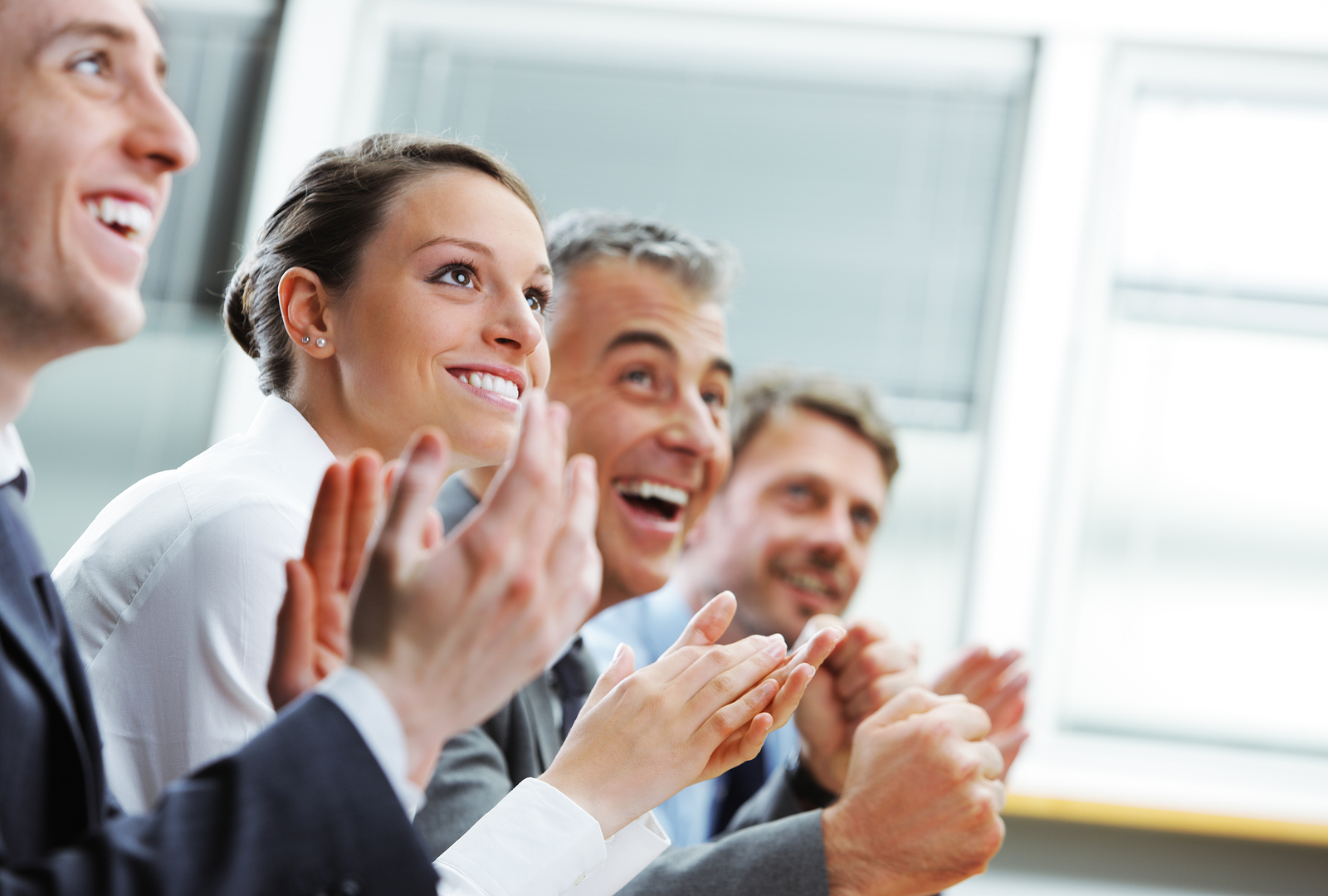 You need white space and free time
to handle client queries
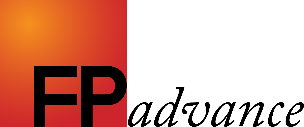 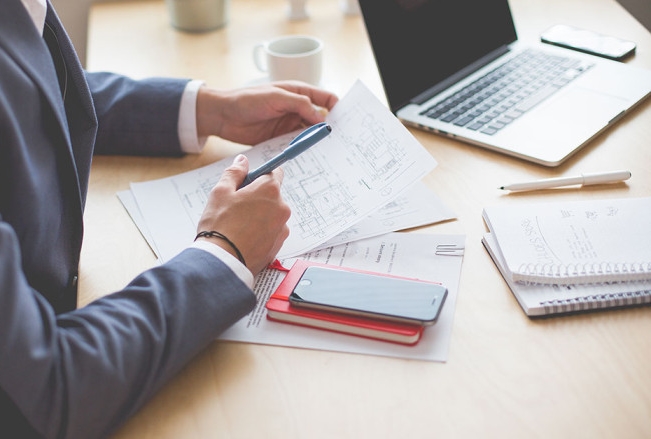 You Need To Market Yourself
Lead Generating Activities like:
Attending networking events
Writing a blog
Spending time on Social Media
Meeting with Professional Connections
Organising client events (or a seminar)
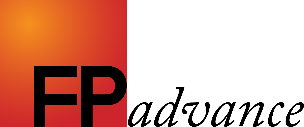 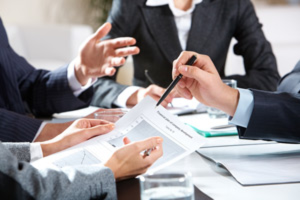 You’ve Also Got To...
Speak to and screen new potential leads via telephone
Hold first meetings with new prospects
Hold second and third meetings with any prospects that progress
Manage the implementation process if a prospect elects to become a client (over weeks or months)
Manage the business and the team
Attend conferences
Deal with other unexpected issues
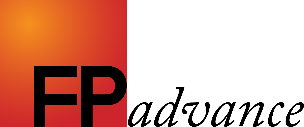 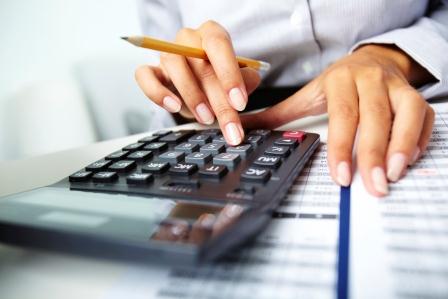 Your Capacity
1
2
3
4
100 annual review meetings
10 half-yearly reviews
10 unexpected meetings
Plus 6 weeks holiday
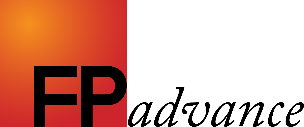 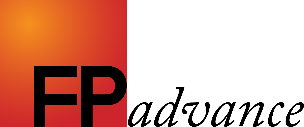 There are 276 meeting slots in a 46 week year
(assuming 3 days per week with 2 meetings per day)
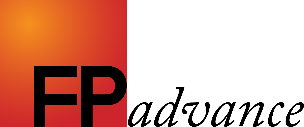 There are 276 meeting slots in a 46 week year
(assuming 3 days per week with 2 meetings per day)
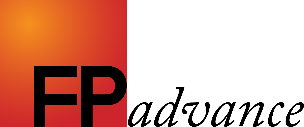 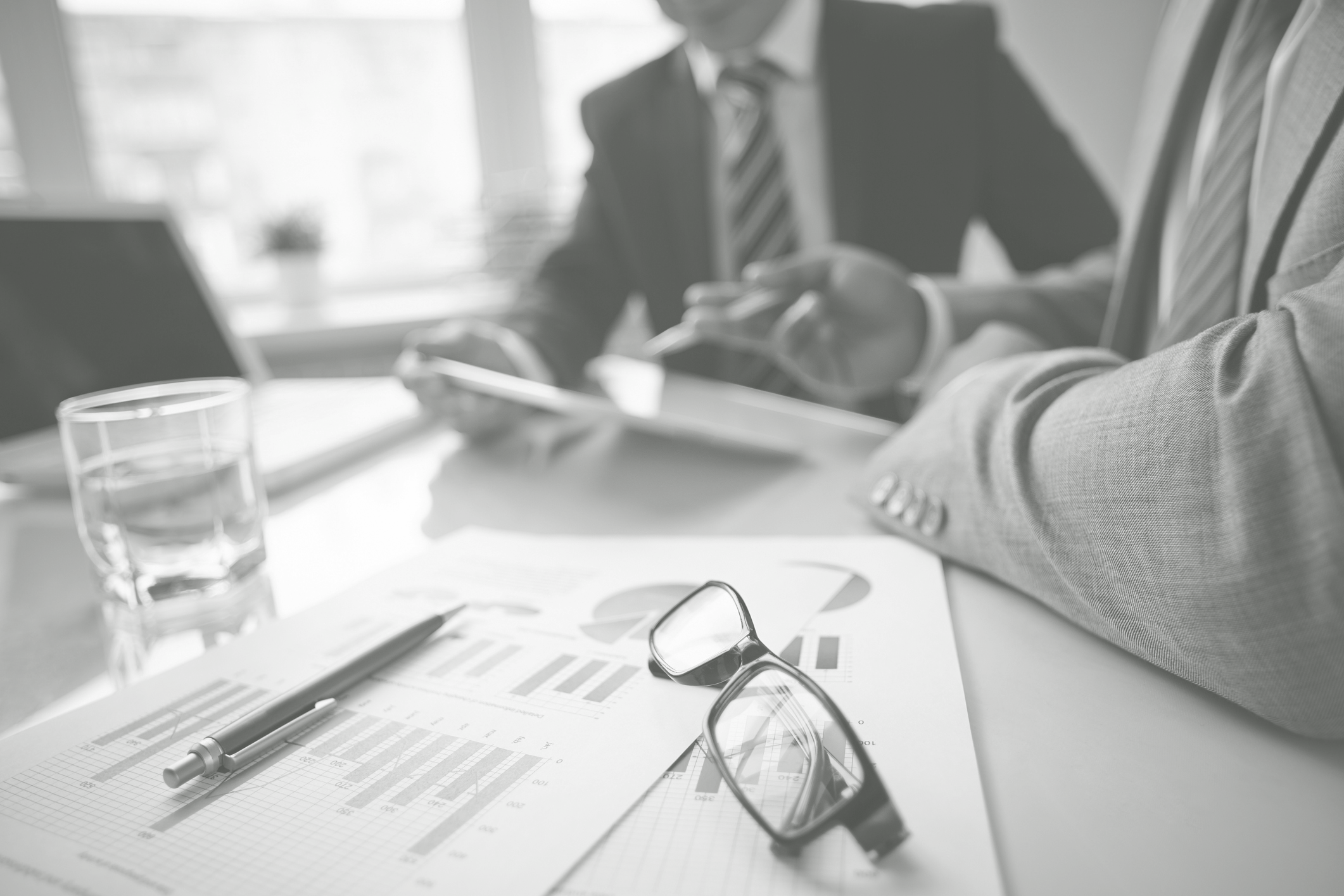 Your Capacity
276 meeting slots
less 	120 client meetings
less 	time out for conferences and other commitments

leaves 	80-100 meeting slots
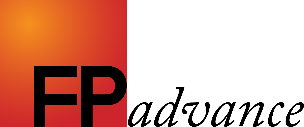 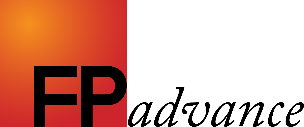 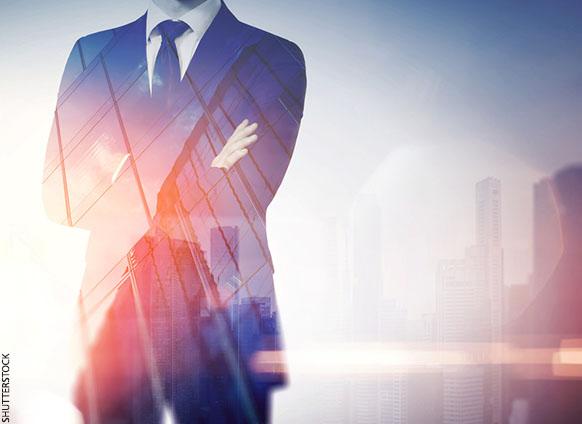 For New Clients
Make some assumptions:
20 minutes for a telephone screening call
First meeting
Discovery or fact find meeting
Strategy presentation meeting
Implementation meeting
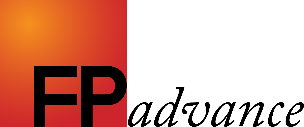 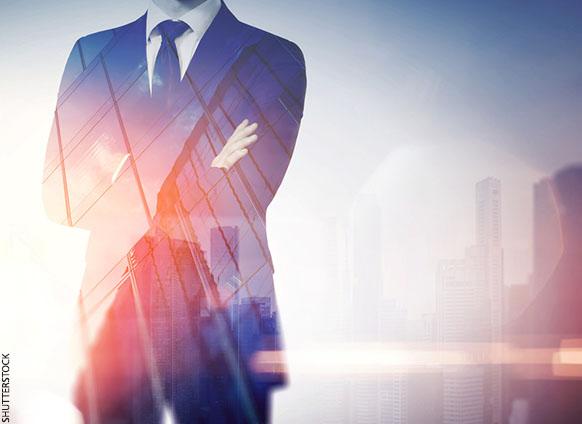 For New Clients
Make some assumptions:
20 minutes for a telephone screening call
First meeting
Discovery or fact find meeting
Strategy presentation meeting
Implementation meeting
You can take on 20-25 new clients per year
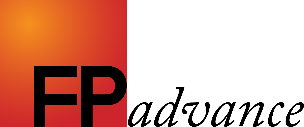 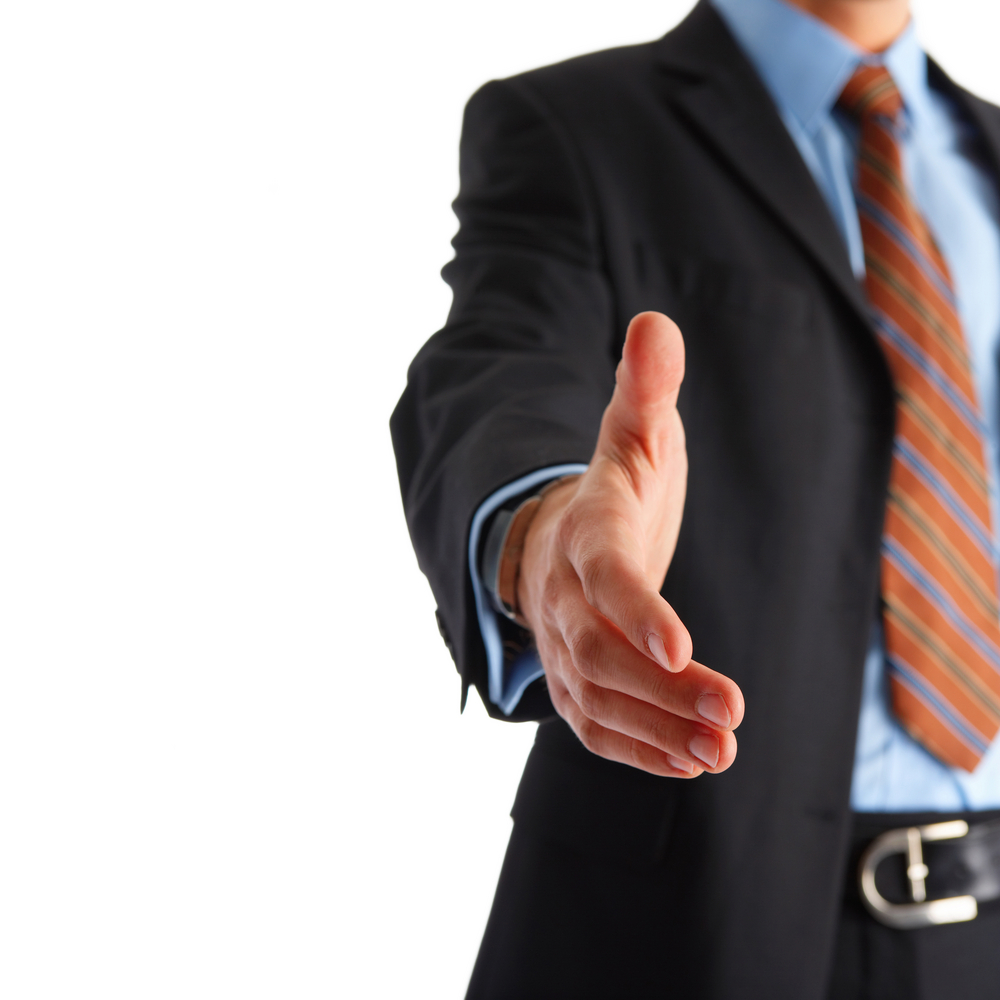 It’s time to get real about
who you can and can’t serve
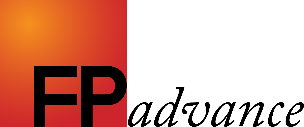 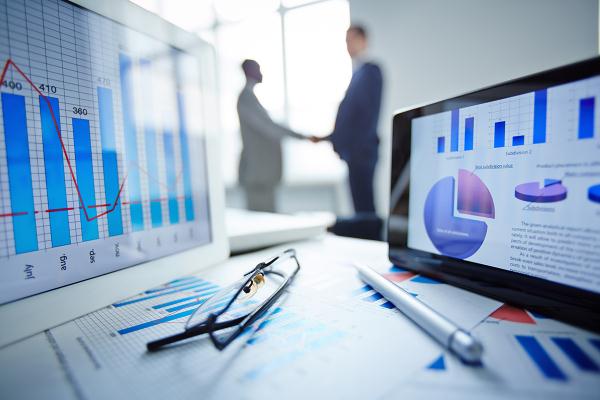 Decent annual production for an adviser is around £200,000.
 
Very good is more like 
£300,000 - £400,000.
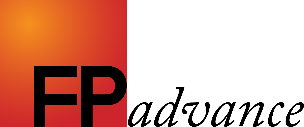 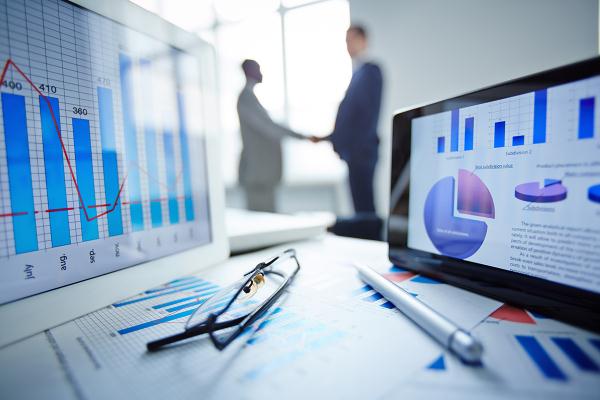 Excellent is 
£500,000 - £600,000.
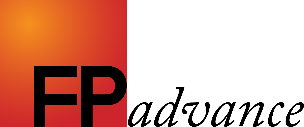 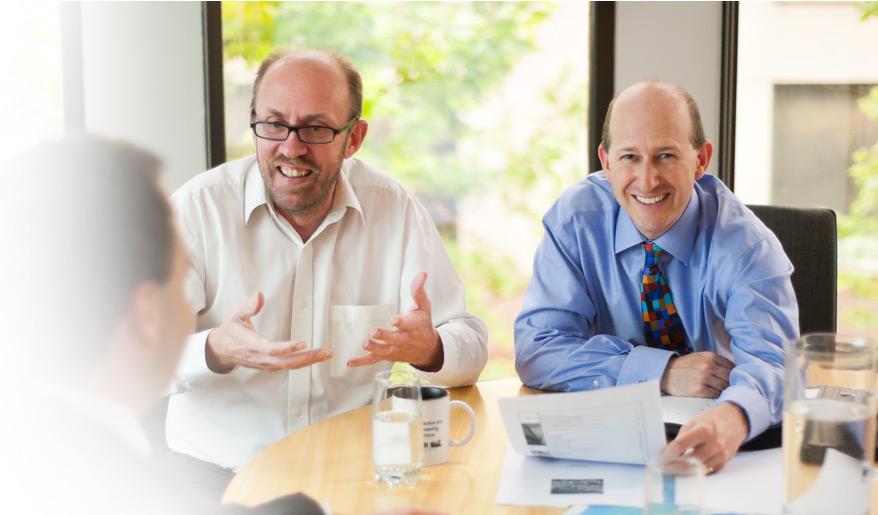 Does this change 
your thinking in any way about your future business?
(e.g. number of advisers, personal productivity)
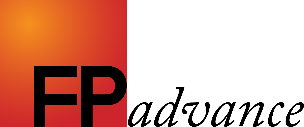 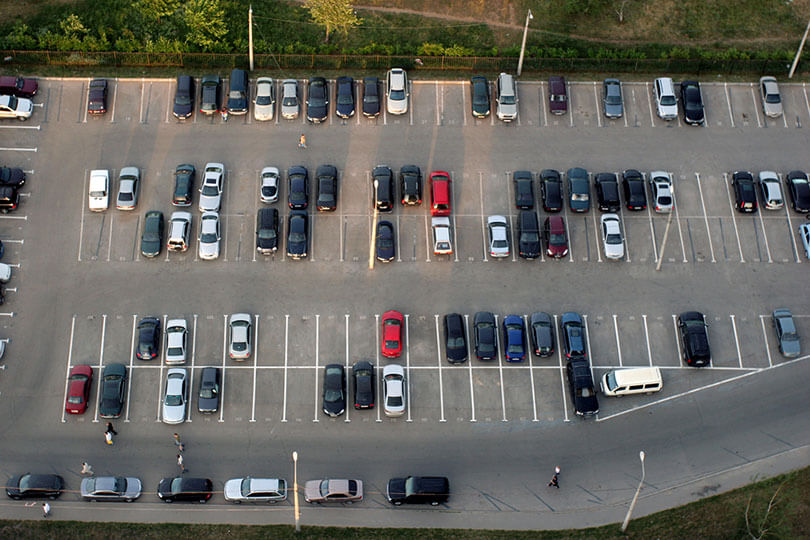 What types of cars (clients) 
do you want to fill your carpark with?
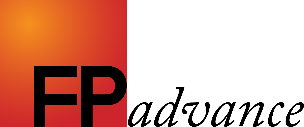 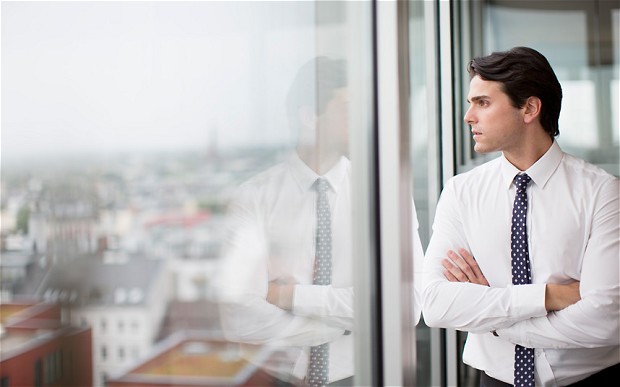 Who do I love to serve?
Why?
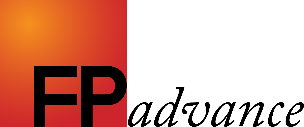 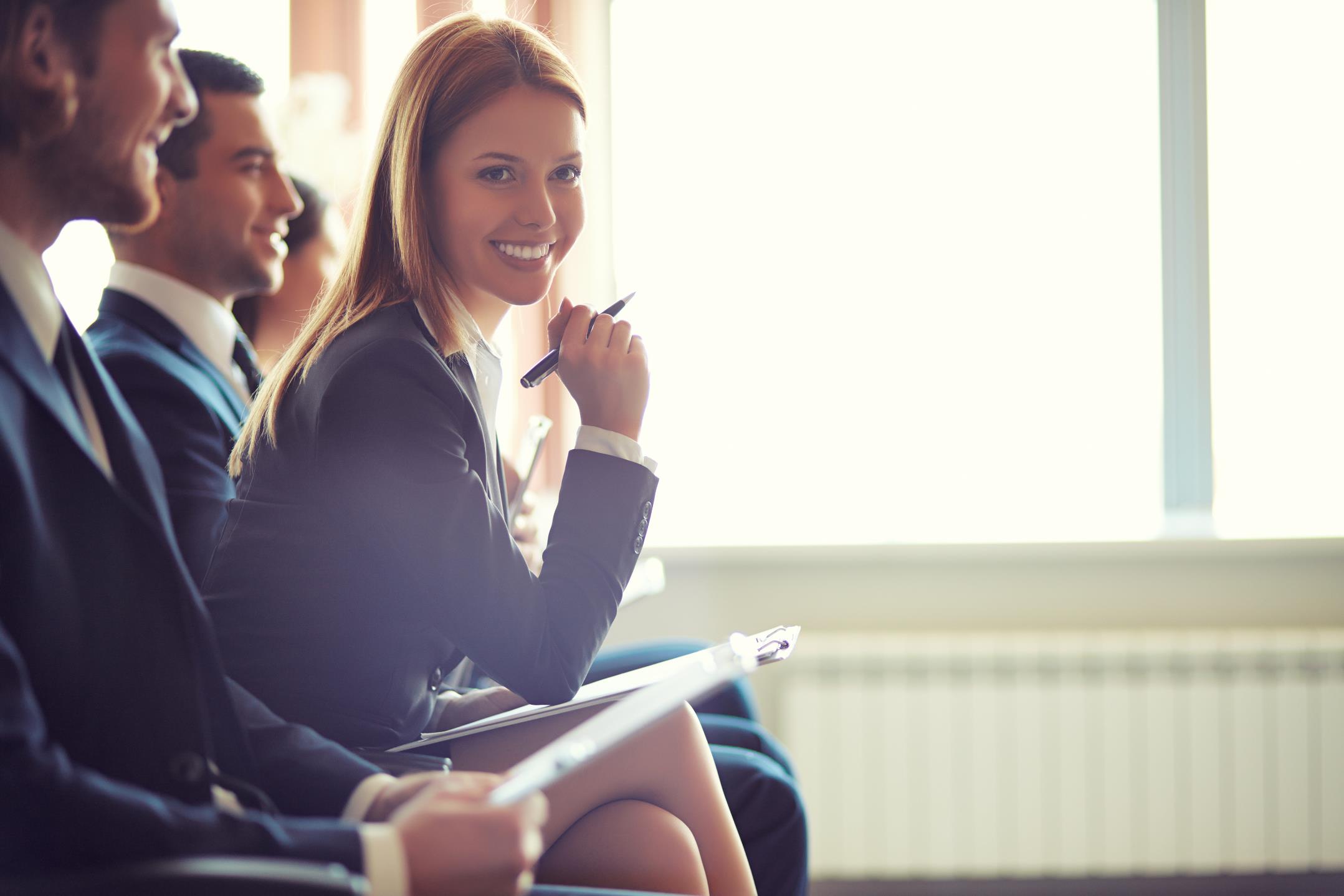 How can I do more work
with these people?
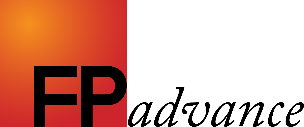 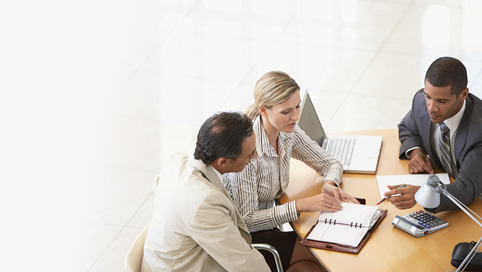 Here are some of the signs 
that a business doesn't know who it works for:
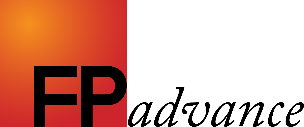 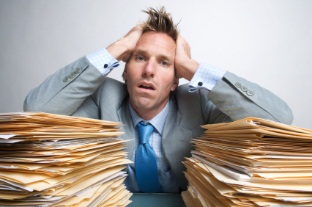 The owners work like crazy people in terms of hours worked every week.
1
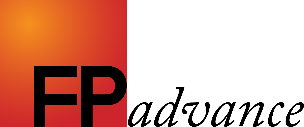 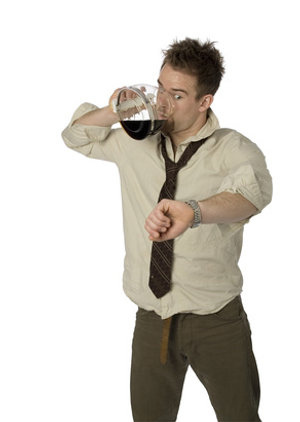 They only take standard holidays, like any other employee working in a real job.
2
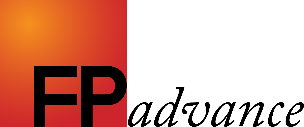 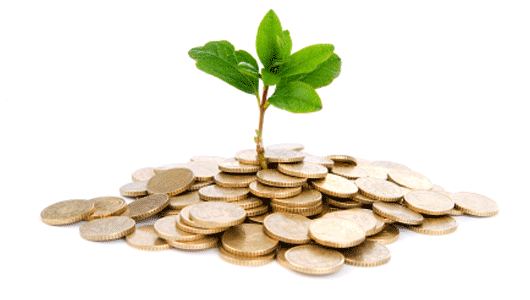 The business makes net profit margins of less than 15% 
(often 0% or worse) 
after the owners take a proper market salary.
3
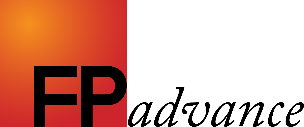 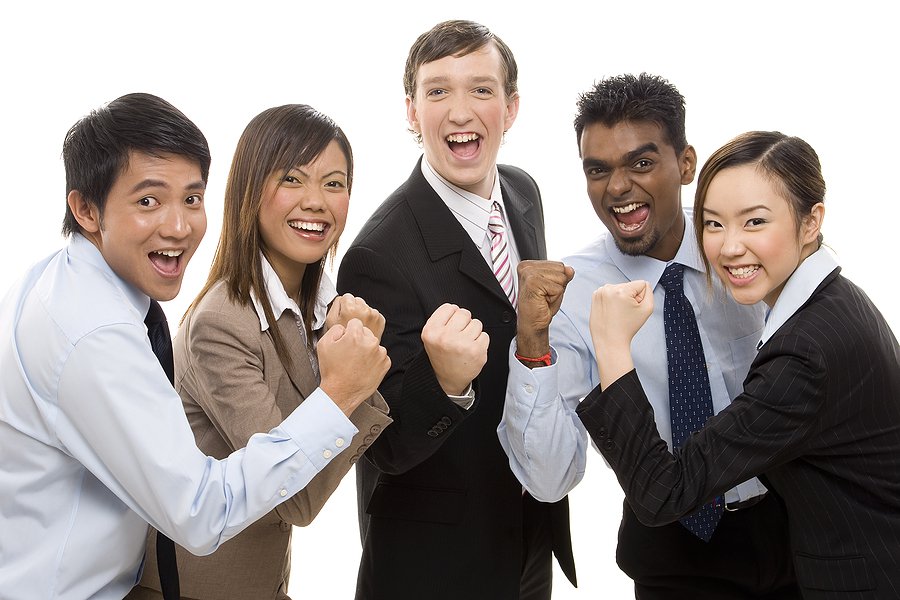 There are too many staff in the business 
but contemplating getting by with less is unthinkable.
4
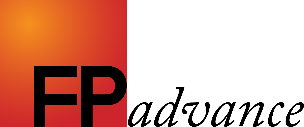 Client Segmentation In 6 Easy Steps
What is the point of segmenting your clients?
Identifying who you really work with
Understanding their needs better
To become the killer provider in those segments
Which improves your pricing power
And your referral rates
Streamlining your back office processes (less exceptions)
Put all that together and profitability goes through the roof
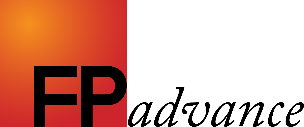 Effect on profitability
Source: FP Advance Business Fitness Report
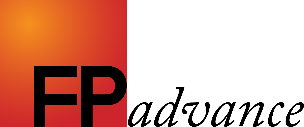 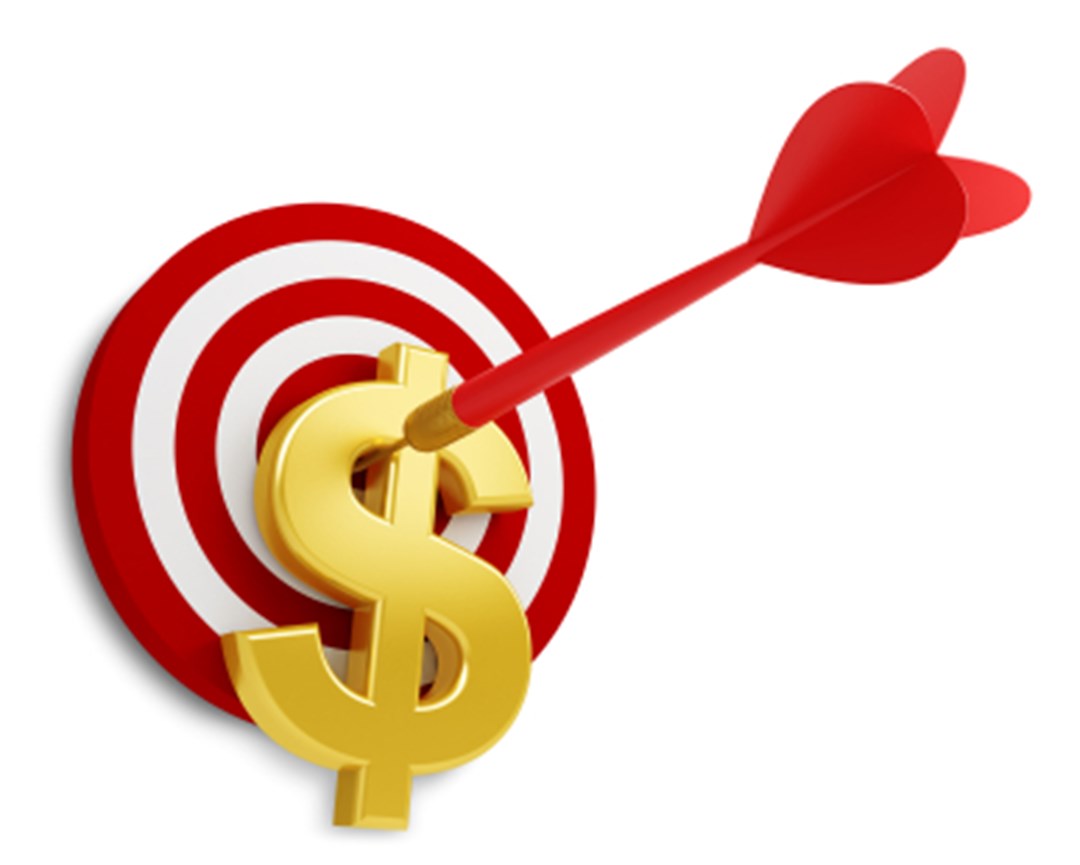 But most firms haven’t seen that sort of profit increase
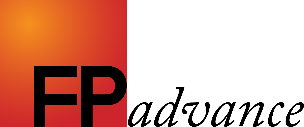 Why not?
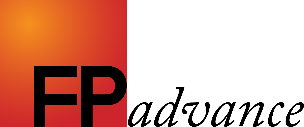 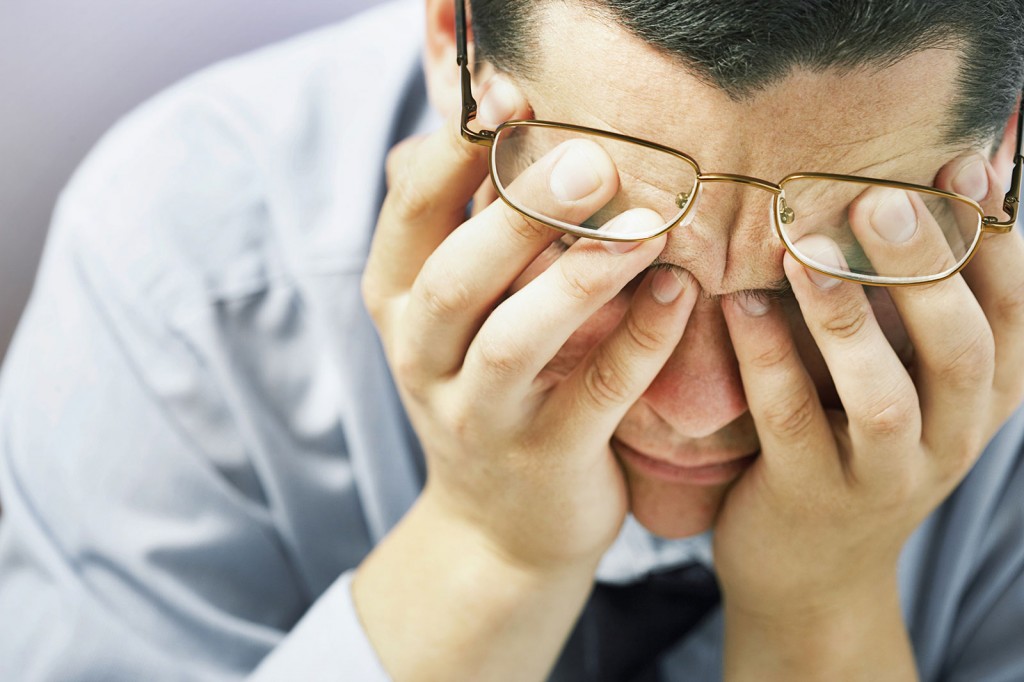 Because 
they’ve done it wrong
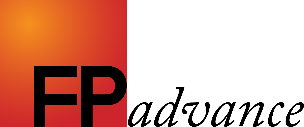 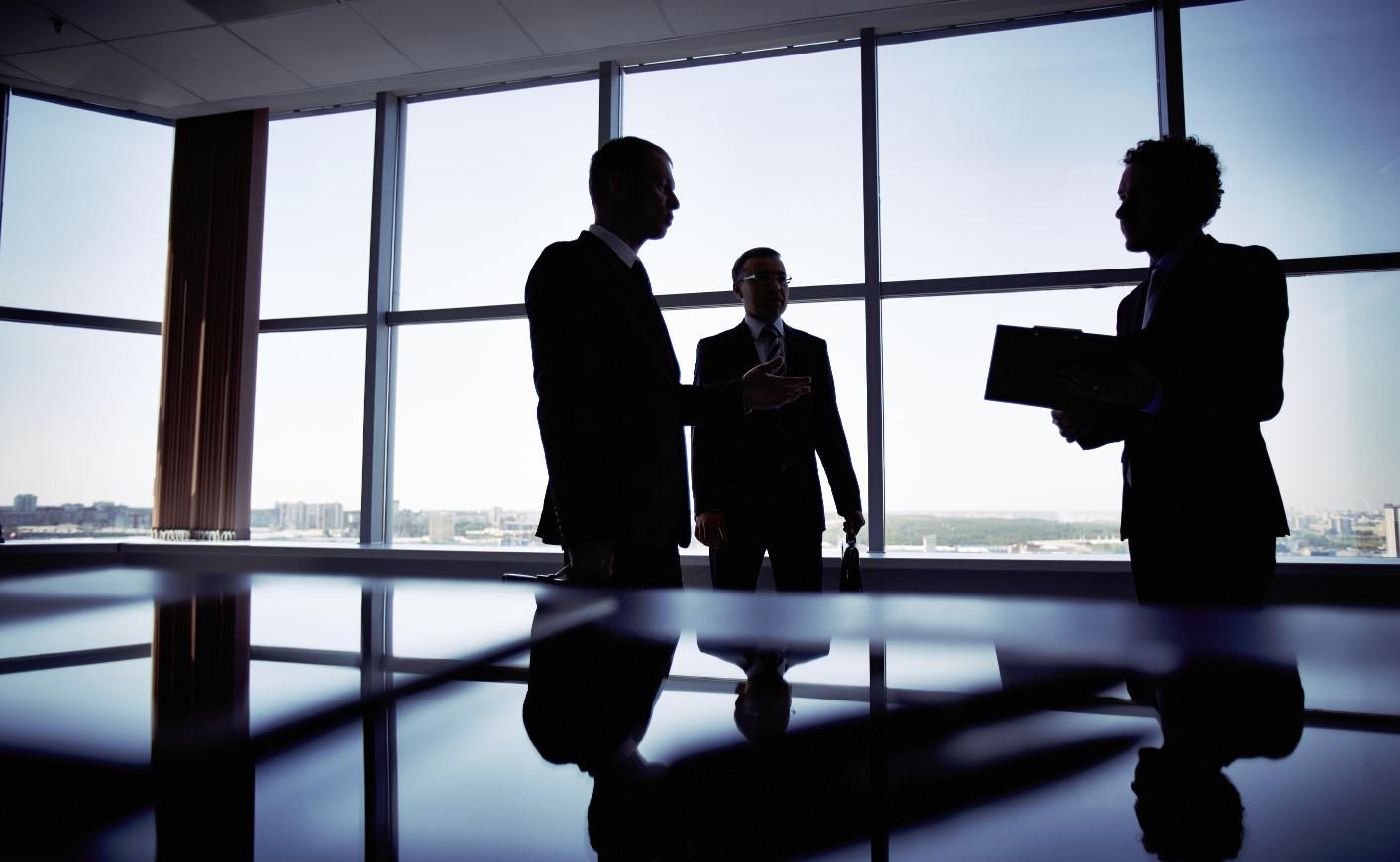 Here is 
what most firms have done
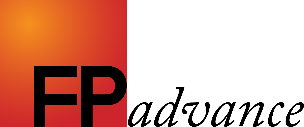 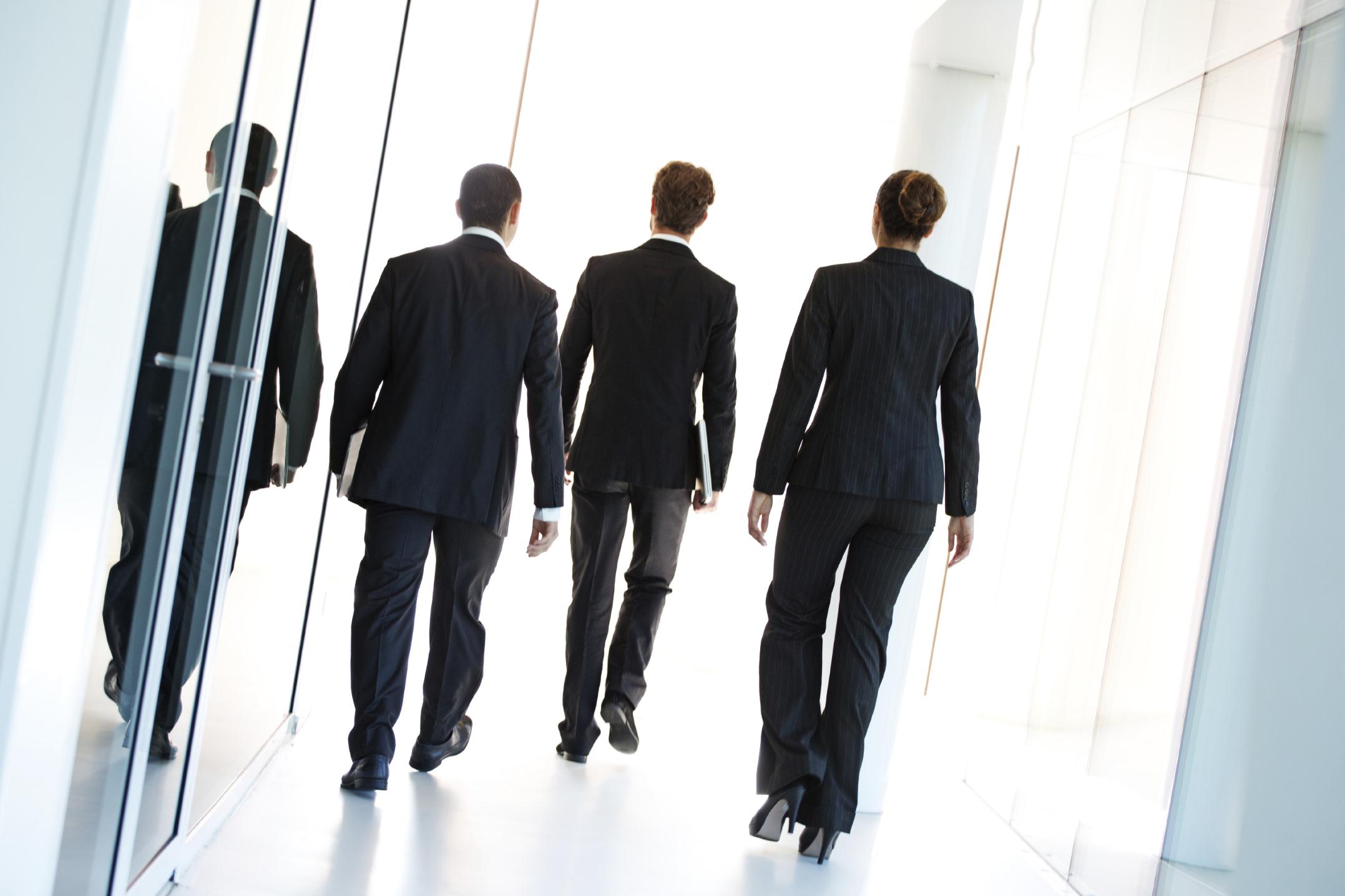 Segmented because the compliance officer told them they had to
1
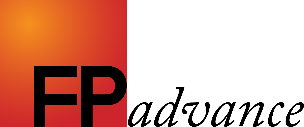 Seen other advisers use an ‘A’, ‘B’, or ‘C’ segmentation model and copied it (but not sure why)
2
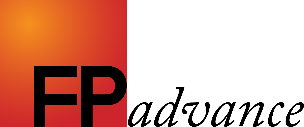 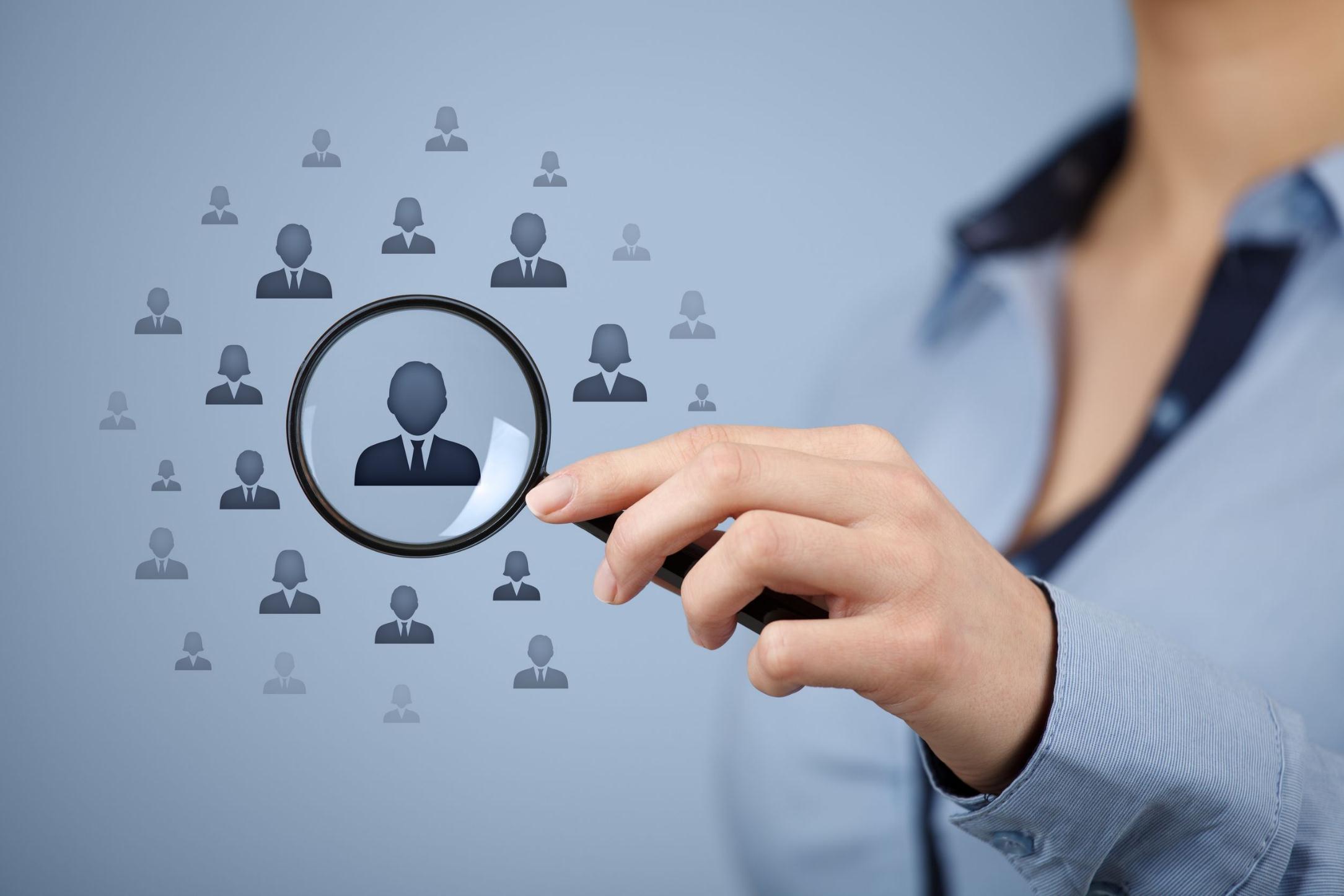 Used segmentation as an upsell tool
3
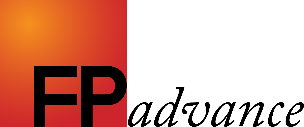 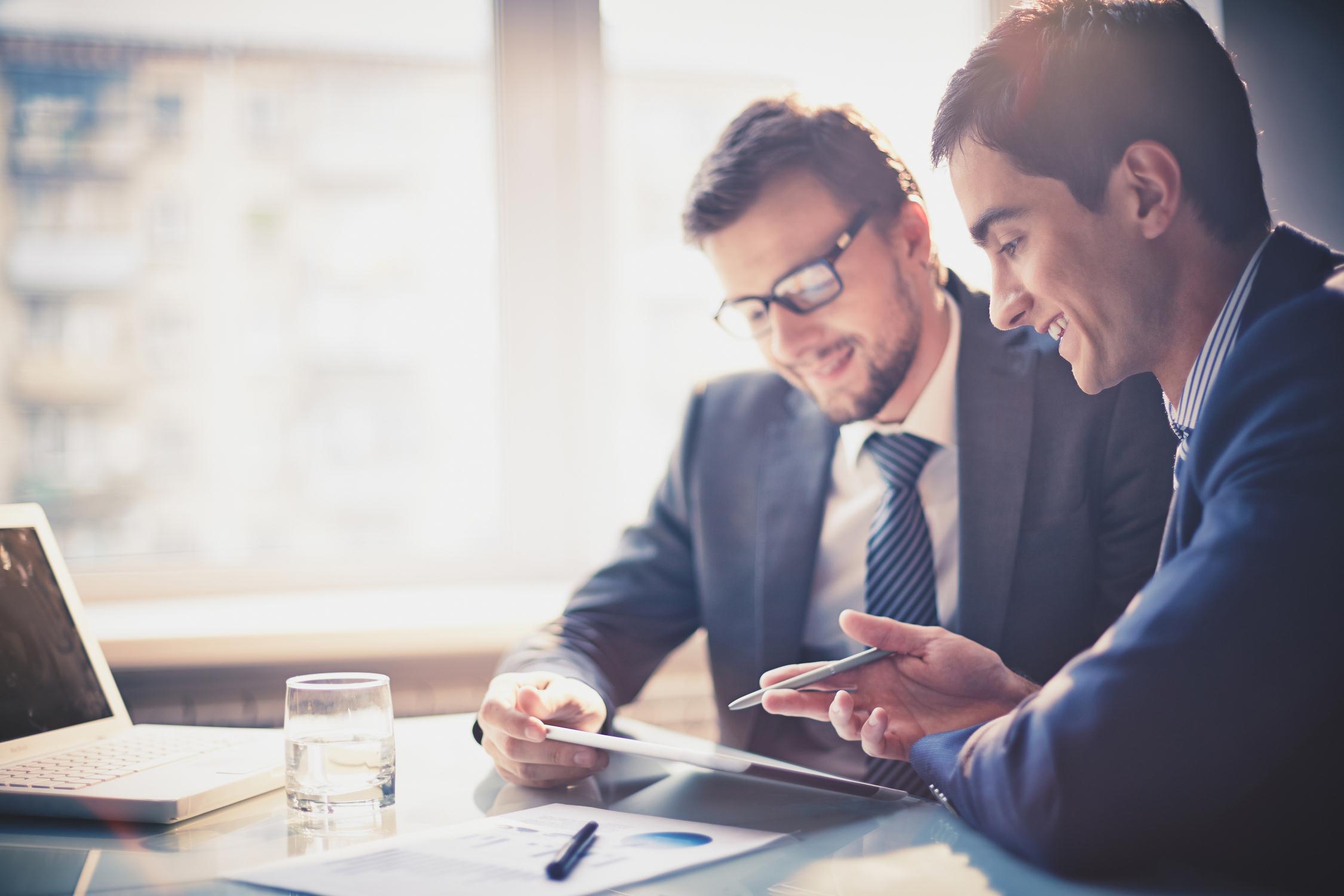 Varied the number of reviews each client type gets each year 
(thinking this is differentiation)
4
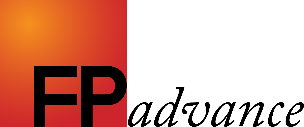 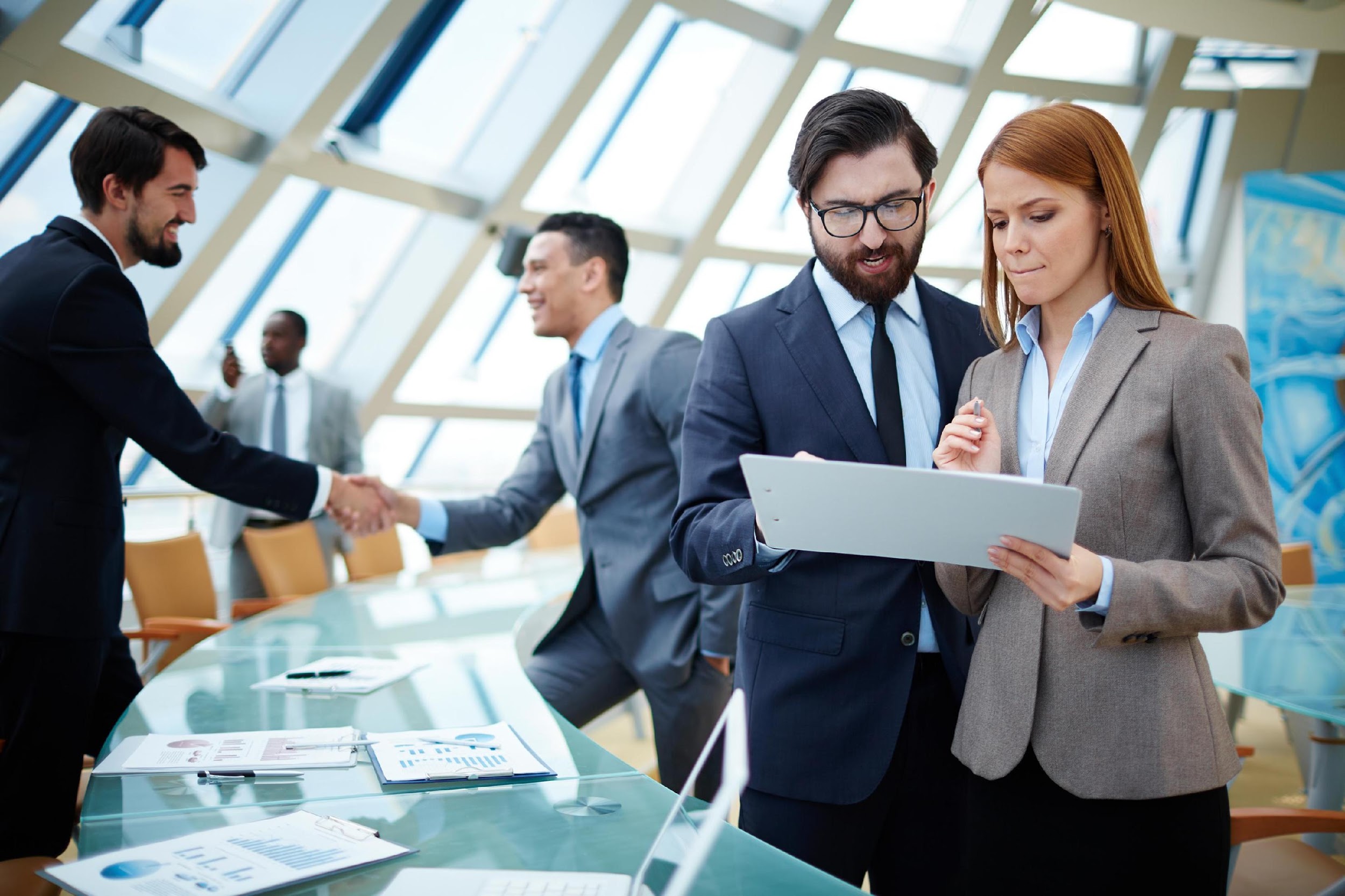 Provided a low touch or no touch service to the legacy clients 
(mistaking this for segmentation)
5
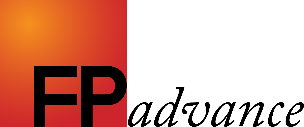 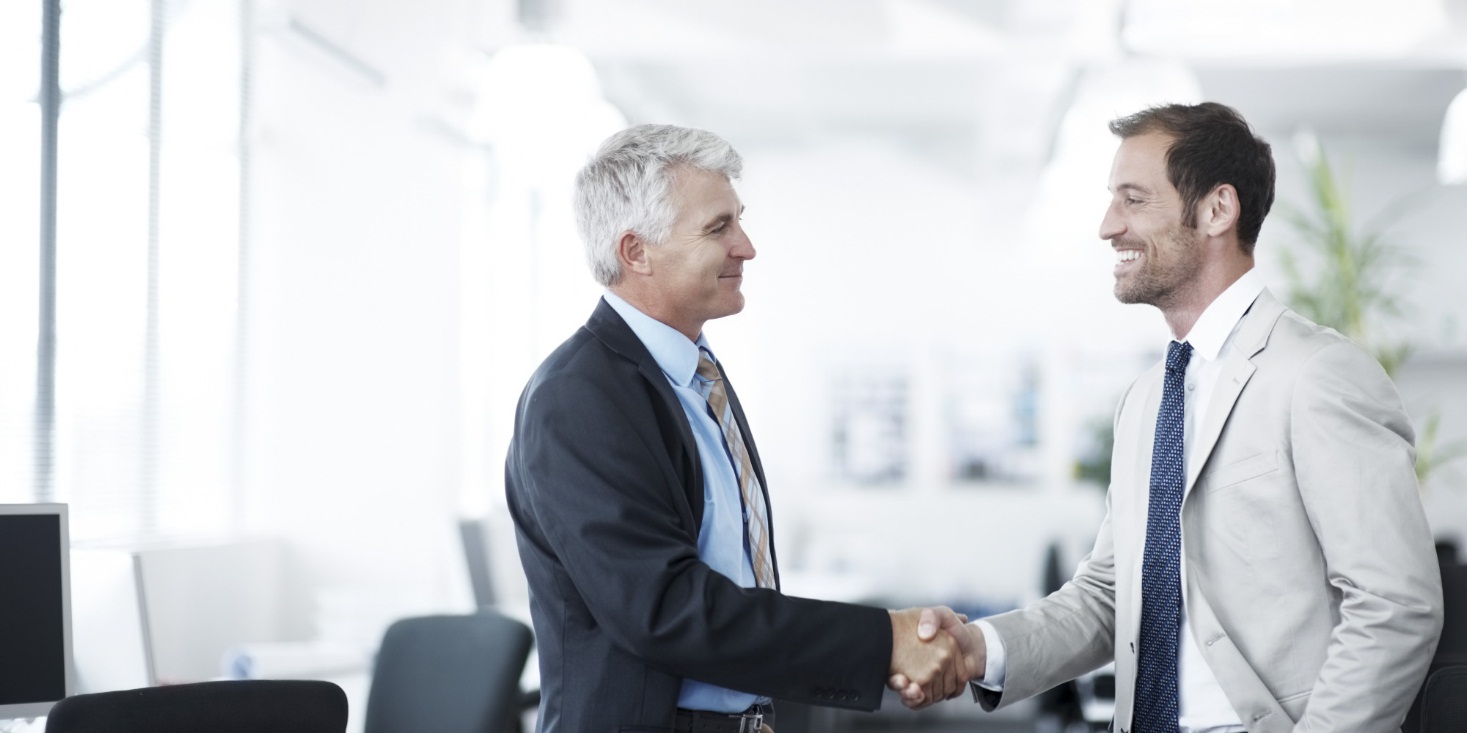 Funnily enough none of 
this really has a dramatic impact on business performance and profitability
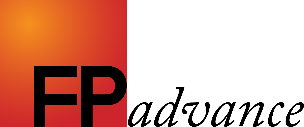 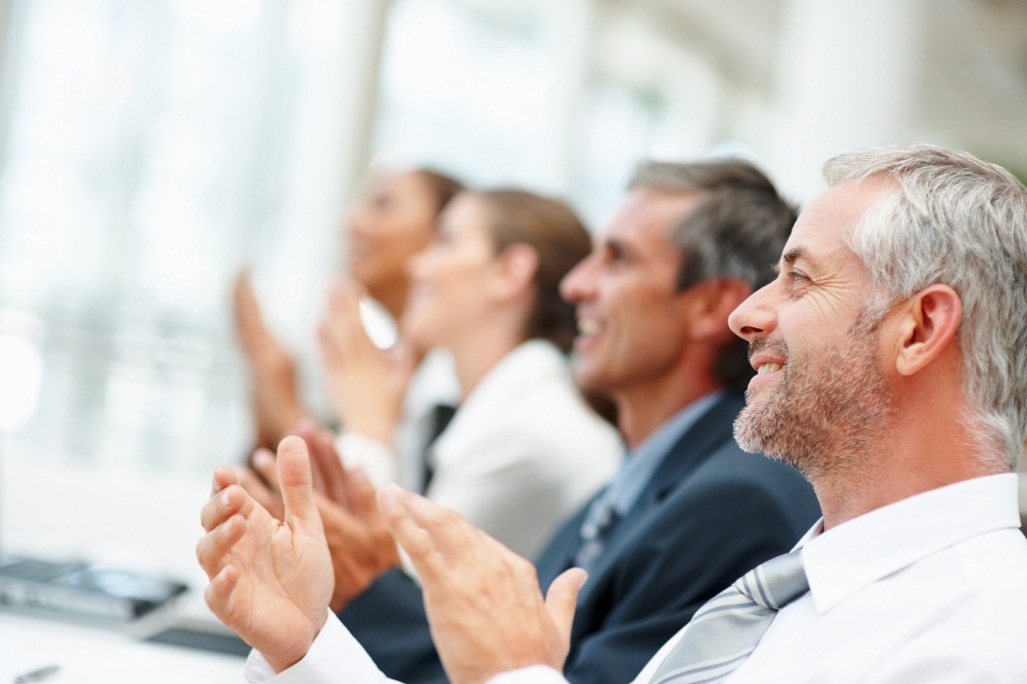 So how do you make it work?
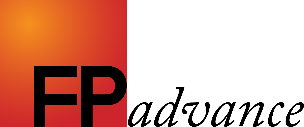 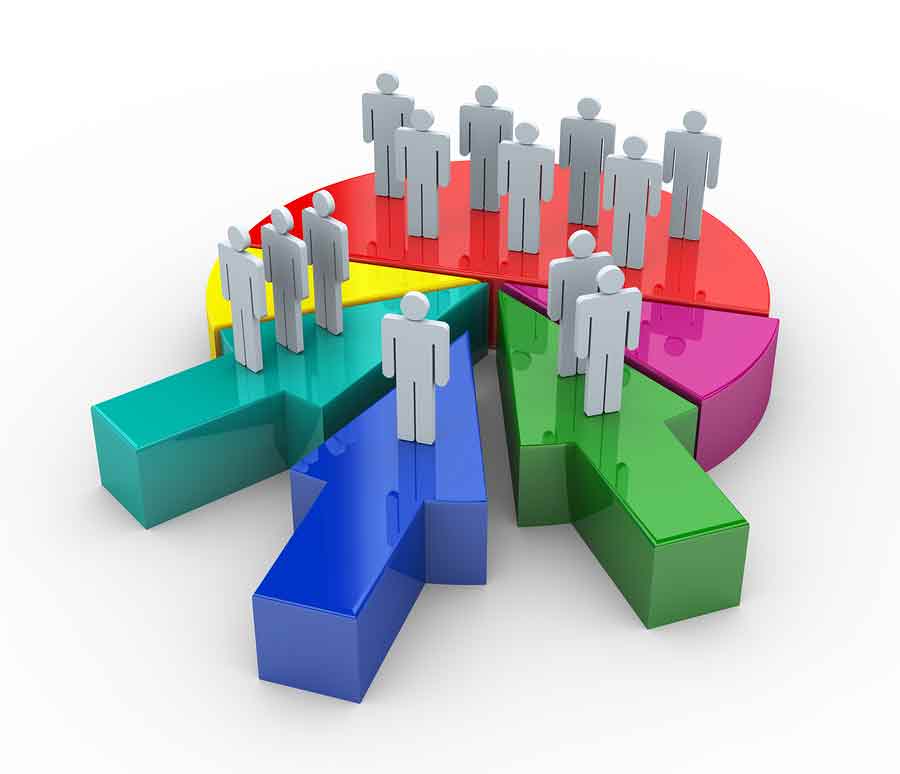 Understand ‘why’ you are segmenting
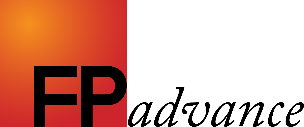 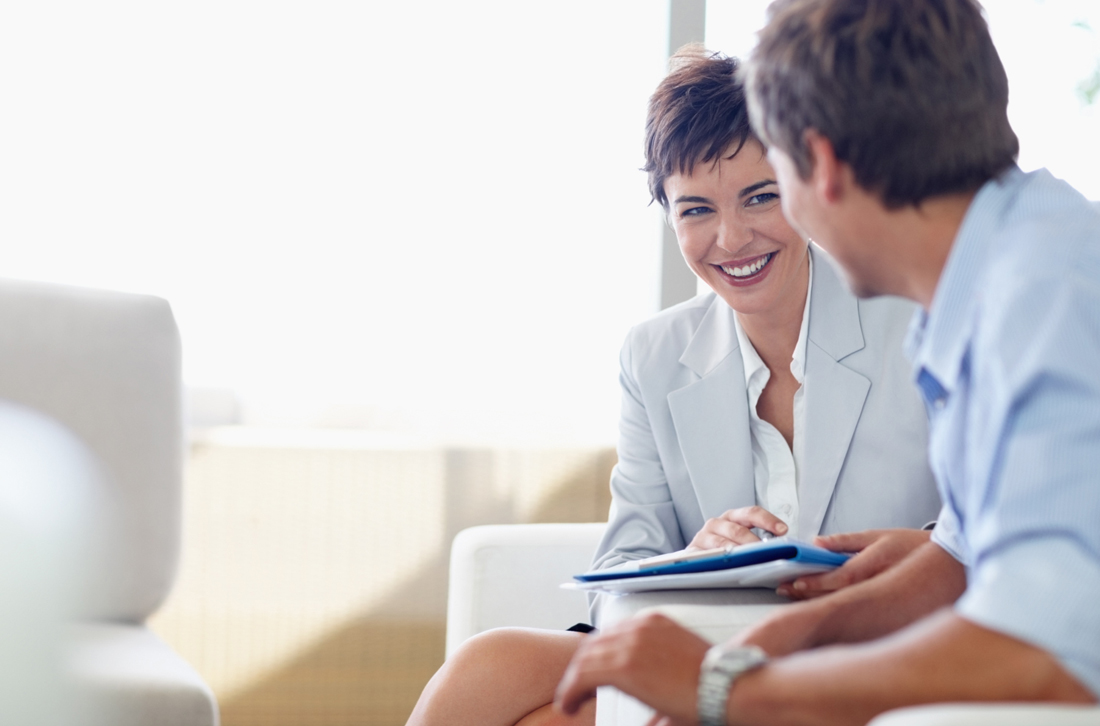 To understand your clients 
needs more deeply
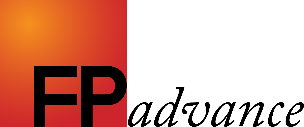 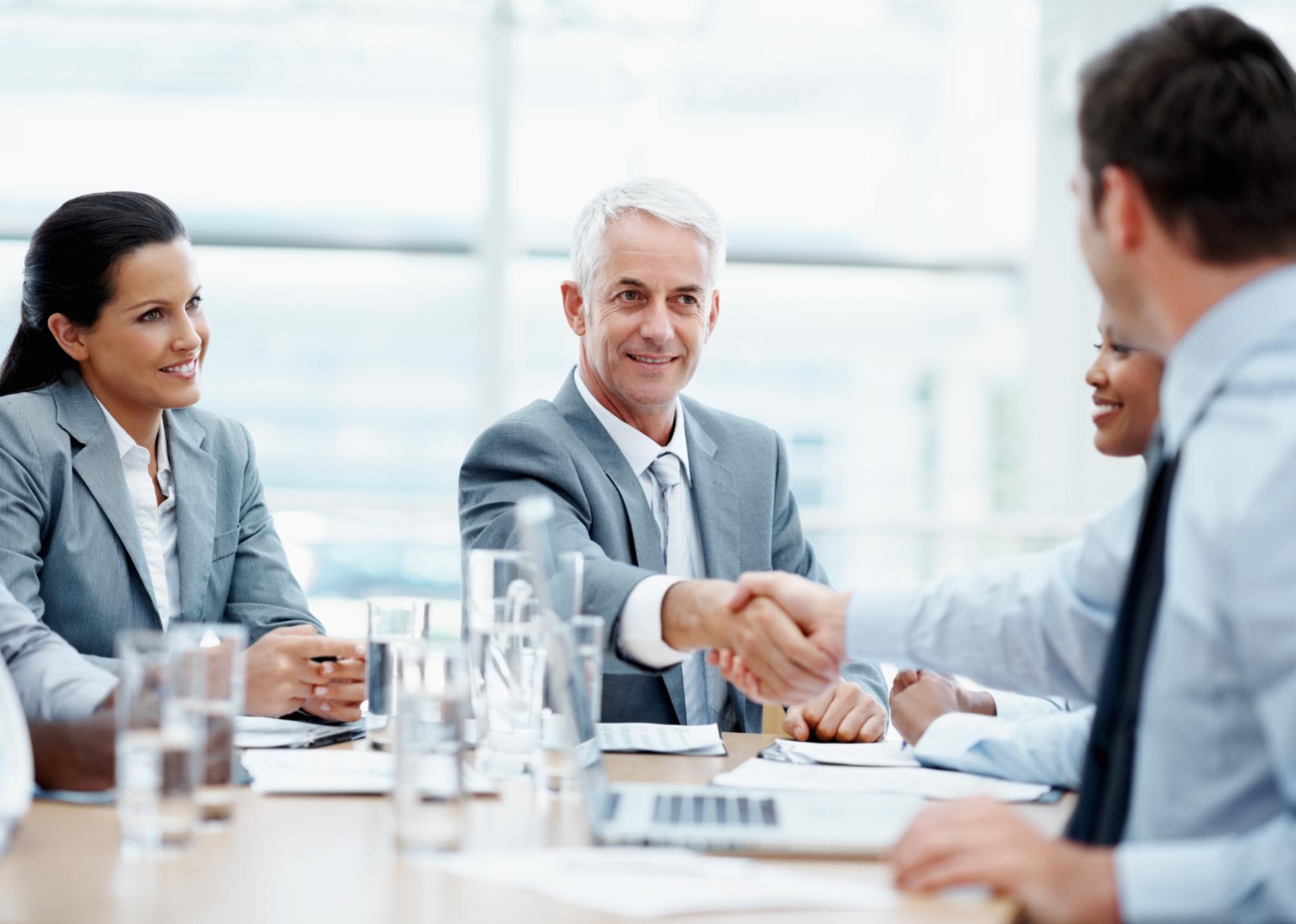 To improve service quality for the client
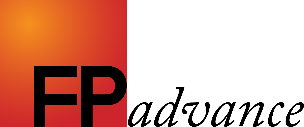 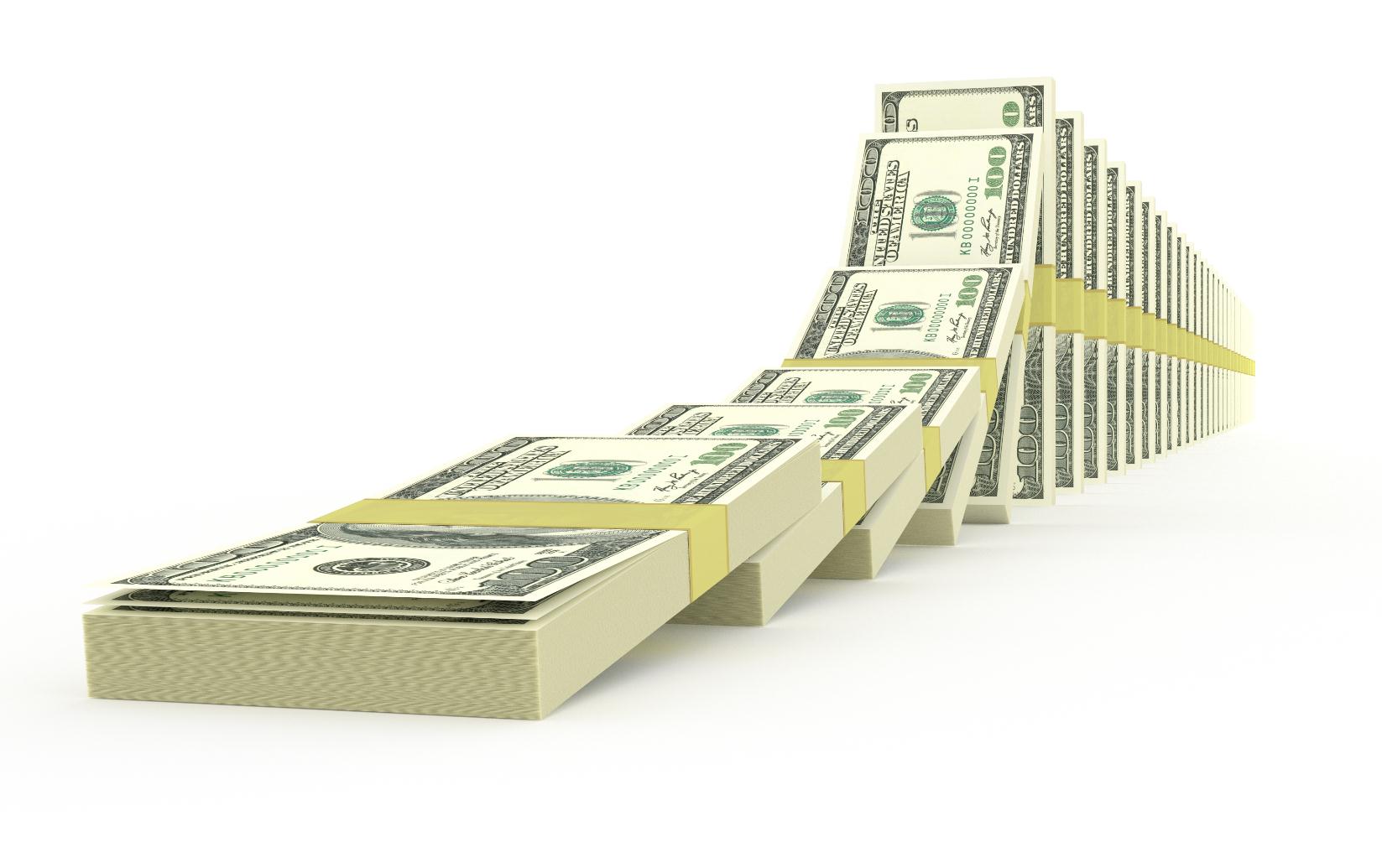 To improve your pricing power and profitability 
as a direct result of the first two
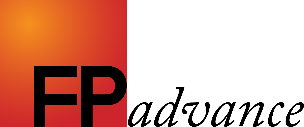 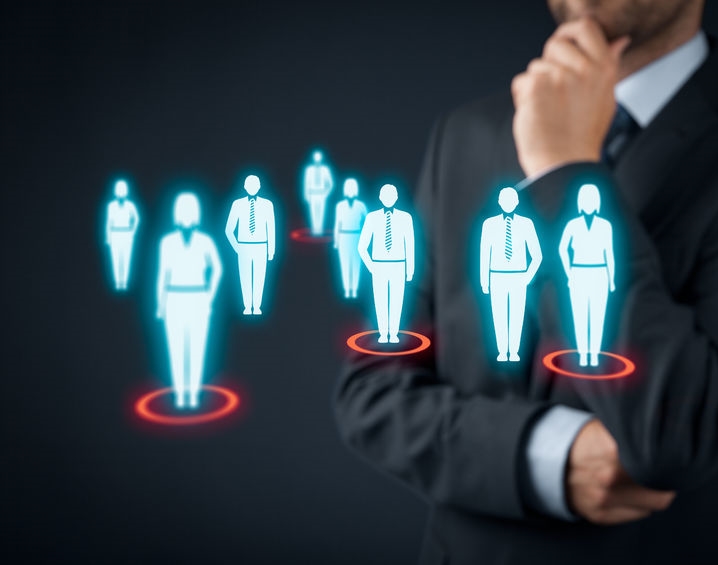 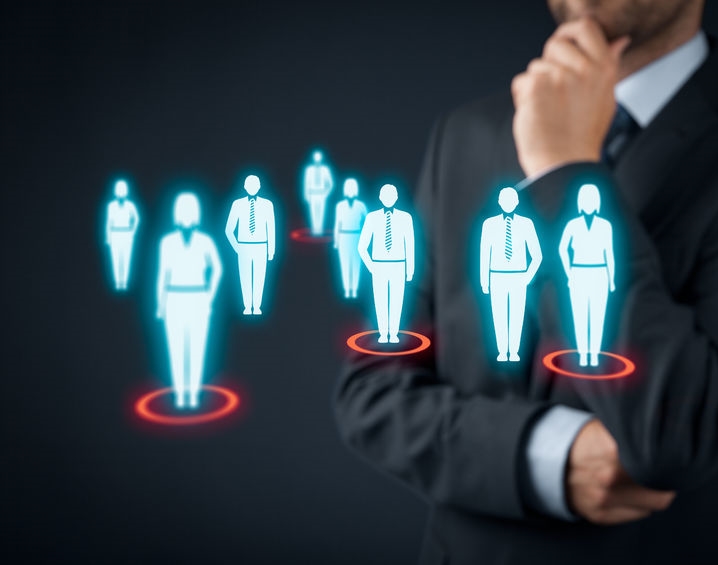 Client Segmentation in 
6 Easy Steps
Step 1:
Create a list of all clients by descending order of value
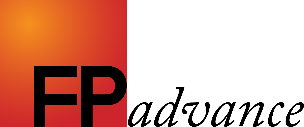 Client Segmentation in 6 Easy Steps
Step 1:
Create a list of all clients by descending order of value
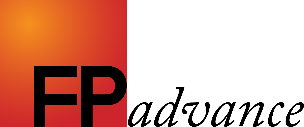 What is a client?
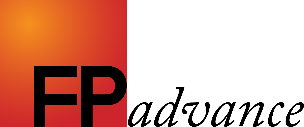 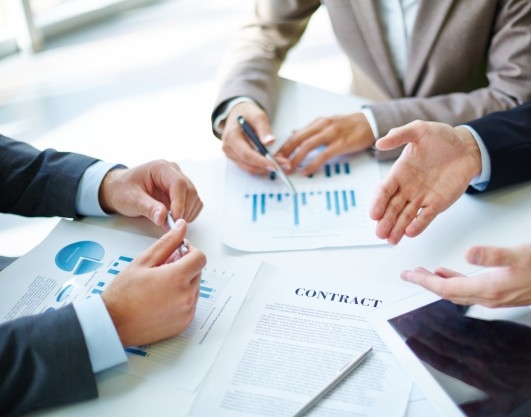 Financial Planning and Wealth Management - Individuals
Individual or Couple 
(treat as one client)
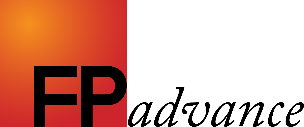 Client Segmentation in 6 Easy Steps
Step 2: 
Calculate a min. fee for delivering an annual review and draw a line in the sand
Step 1: 
Create a list of all clients by descending order of value
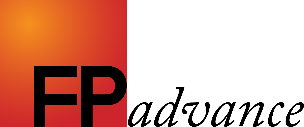 Client Segmentation in 6 Easy Steps
Step 2: 
Calculate a min. fee for delivering an annual review and draw a line in the sand
Step 3: 
Segment the clients that are above the line
Step 1: 
Create a list of all clients by descending order of value
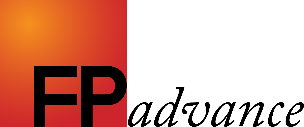 Client Segmentation - Step 3
Top 5%
A clients
Next 20%
B clients
Next 75%
C clients
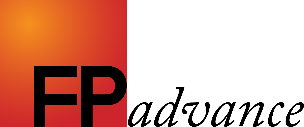 Client Segmentation - Step 3
Income generated by A clients 
= £
Top 5%
A clients
Income generated by B clients 
= £
Next 20%
B clients
Income generated by C clients 
= £
Next 75%
C clients
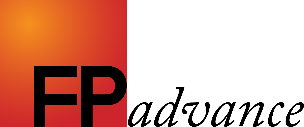 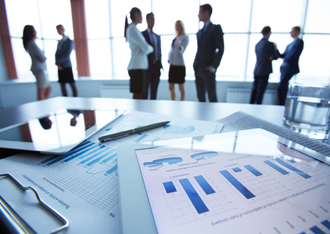 Client Segmentation in 6 Easy Steps
Step 4:
Segment the long tail into ‘D’, ‘P’ and ‘X’ clients
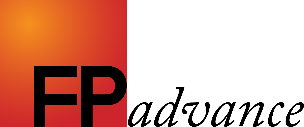 Client Segmentation - Step 4
Income generated by A clients 
= £
Top 5%
A clients
Income generated by B clients 
= £
Next 20%
B clients
Income generated by C clients 
= £
Next 75%
C clients
D clients
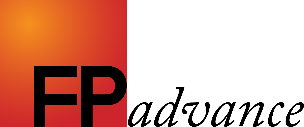 Client Segmentation - Step 4
Income generated by A clients 
= £
Top 5%
A clients
Income generated by B clients 
= £
Next 20%
B clients
Income generated by C clients 
= £
Next 75%
C clients
D clients
P clients
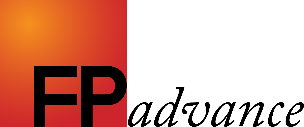 Client Segmentation - Step 4
Income generated by A clients 
= £
Top 5%
A clients
Income generated by B clients 
= £
Next 20%
B clients
Income generated by C clients 
= £
Next 75%
C clients
D clients
P clients
X clients
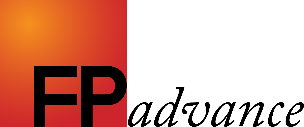 Client Segmentation in 6 Easy Steps
Step 5: 
Complete a top 10 clients analysis
What do your best clients have in common?
Step 4: 
Segment the long tail into ‘D’, ‘P’ and ‘X’ clients
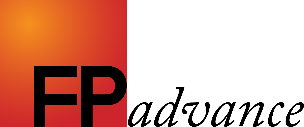 Top 10 Clients Analysis
Top 10 Clients Analysis
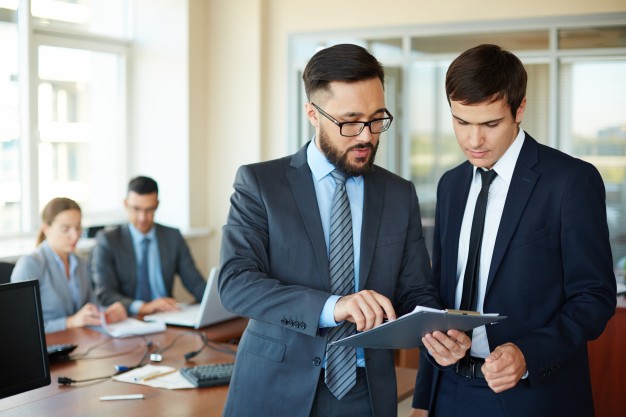 What do your top clients 
have in common?
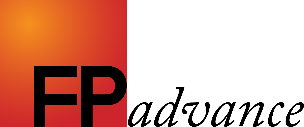 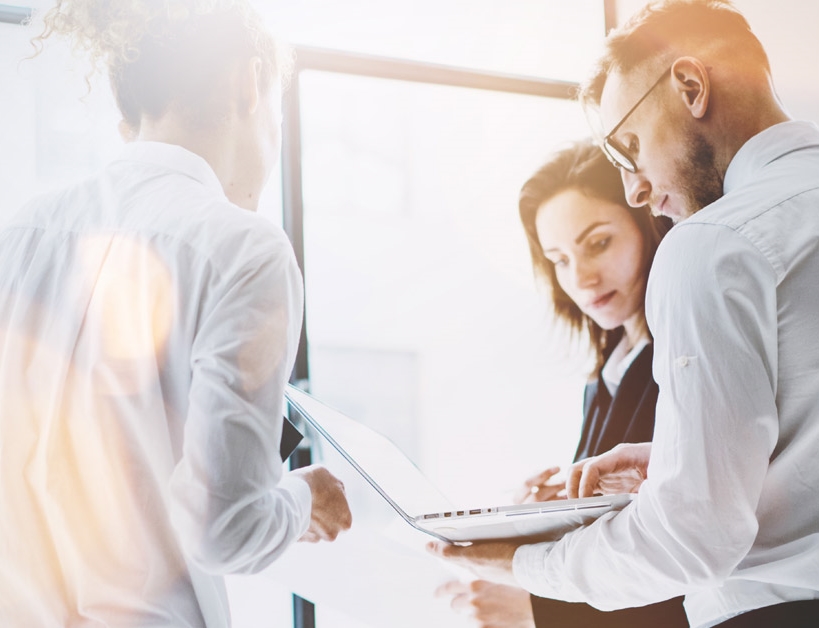 How does your existing client bank fit in with your plans?
AND

In a perfect world, would you work with some or all of the clients you’ve currently got? Why? Why not?
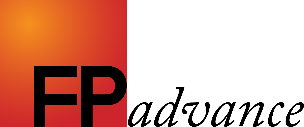 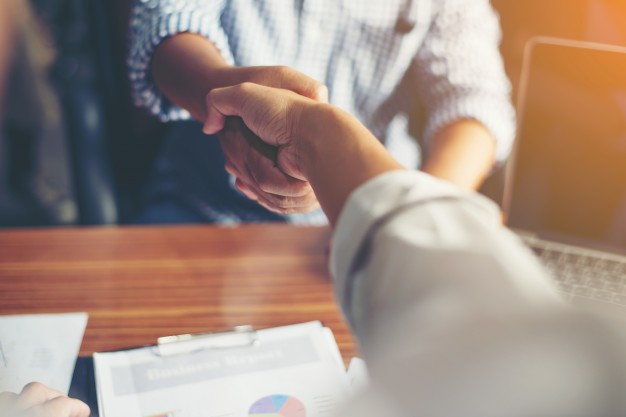 The Clarity Questions
Who do you love to serve?
Who do you love to work with?
Why is that the case?
How can you do more work with these people?
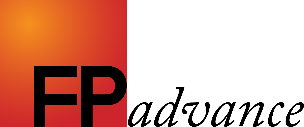 Client Segmentation - Step 3
Income generated by A clients 
= £
Top 5%
A clients
Income generated by B clients 
= £
Next 20%
B clients
Income generated by C clients 
= £
Next 75%
C clients
D clients
P clients
X clients
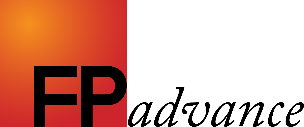 Client Segmentation - Step 3
Income generated by A clients 
= £
Top 5%
A clients
Income generated by B clients 
= £
Next 20%
B clients
Income generated by C clients 
= £
Next 75%
C clients
D clients
P clients
X clients
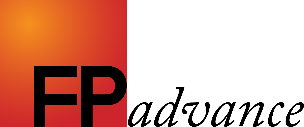 The 20:225 Rule
225% of profits
20% of customers
minus 125% of profits
80% of customers
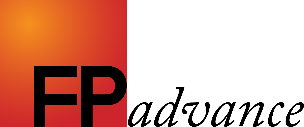 My First Segmentation Experience
Doctor & Teacher couple
My FP Business
(Sydney, Aust)
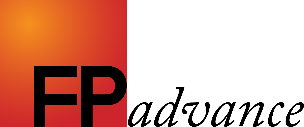 My First Segmentation Experience
Doctor & Teacher couple
My FP Business
(Sydney, Aust)
One Dentist
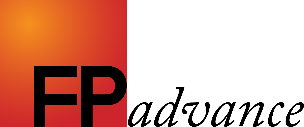 My First Segmentation Experience
Doctor & Teacher couple
My FP Business
(Sydney, Aust)
One Dentist
Retirees
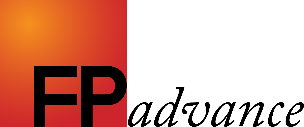 My First Segmentation Experience
Doctor & Teacher couple
My FP Business
(Sydney, Aust)
Retirees
One Dentist
Accountants
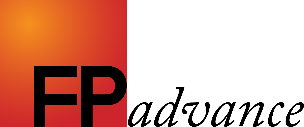 My First Segmentation Experience
Business Managers & Execs
Doctor & Teacher couple
My FP Business
(Sydney, Aust)
One Dentist
Accountants
Retirees
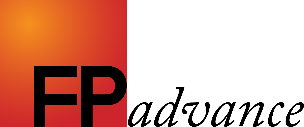 My First Segmentation Experience
Business Managers & Execs
Doctor & Teacher couple
My FP Business
(Sydney, Aust)
Small Business Owners
One Dentist
Accountants
Retirees
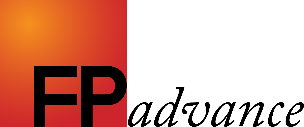 My First Segmentation Experience
Business Managers & Execs
Doctor & Teacher couple
My FP Business
(Sydney, Aust)
Small Business Owners
One Dentist
Accountants
Retirees
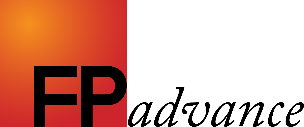 My First Segmentation Experience
Business Managers & Execs
Doctor & Teacher couple
My FP Business
(Sydney, Aust)
Small Business Owners
Retirees
(Retired Small Business Owners
One Dentist
Accountants
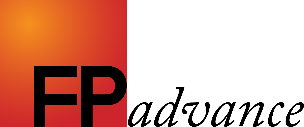 My First Segmentation Experience
Business Managers & Execs
Doctor & Teacher couple
My FP Business
(Sydney, Aust)
Small Business Owners
Retirees
(Retired Small Business Owners
One Dentist
Accountants
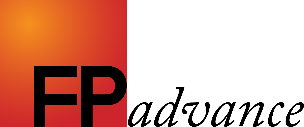 My First Segmentation Experience
Business Managers & Execs
Doctor & Teacher couple
My FP Business
(Sydney, Aust)
Small Business Owners
Retirees
(Retired Small Business Owners
One Dentist
Accountants
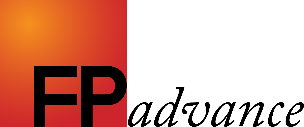 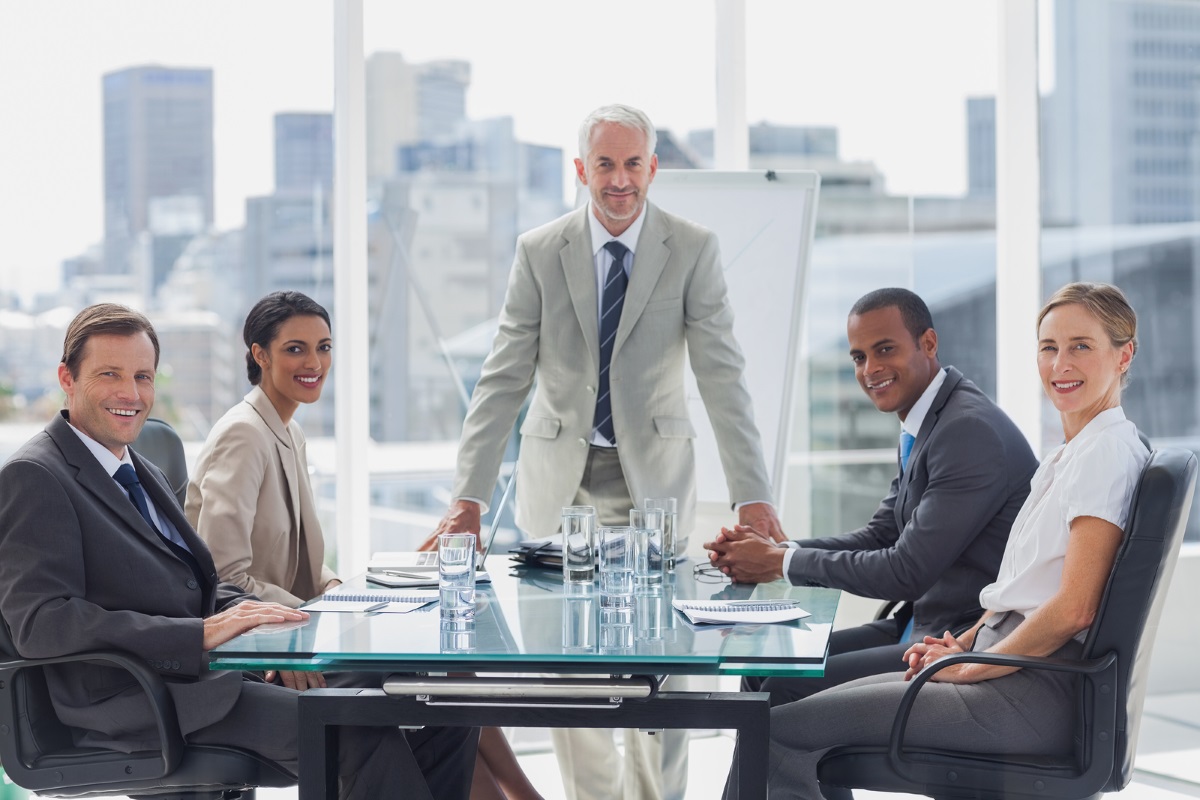 What groups of people do you see in your data?
(specifically your top 10 clients)
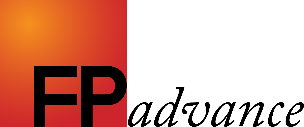 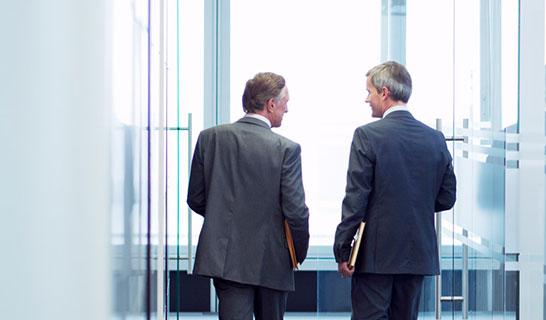 The Clarity Questions
Who do you love to serve?
Who do you love to work with?
Why is that the case?
How can you do more work with these people?
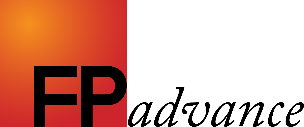 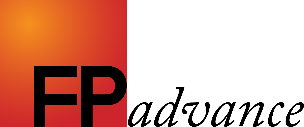 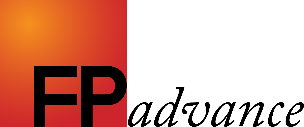 Client Segmentation In 6 Easy Steps
Step  6: 
Complete a top 5 issues analysis for each segment
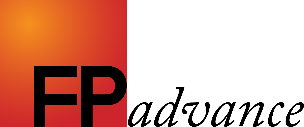 Retirees 
Top 5 Issues Analysis
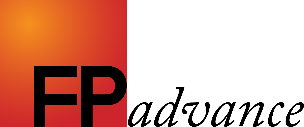 Top 5 Issues Analysis – Retirees
1
Don’t lose my capital
Because this is all I’ve got
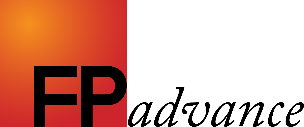 Top 5 Issues Analysis – Retirees
1
2
Don’t lose my capital
Because this is all I’ve got
Produce enough income to support my lifestyle
Through all market conditions
For as long as I live
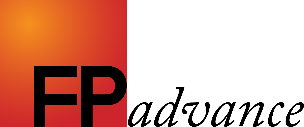 Top 5 Issues Analysis – Retirees
1
2
3
Don’t lose my capital
Because this is all I’ve got
Produce enough income to support my lifestyle
Through all market conditions
For as long as I live
Family issues
Assist children or grandchildren
Care issues (for my parents, me in future)
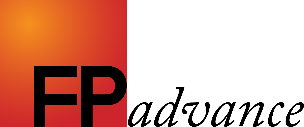 Top 5 Issues Analysis – Retirees
1
2
3
4
Don’t lose my capital
Because this is all I’ve got
Produce enough income to support my lifestyle
Through all market conditions
For as long as I live
Family issues
Assist children or grandchildren
Care issues (for my parents, me in future)
Remove the hassle from managing my money
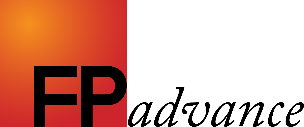 Top 5 Issues Analysis – Retirees
1
2
3
4
5
Don’t lose my capital
Because this is all I’ve got
Produce enough income to support my lifestyle
Through all market conditions
For as long as I live
Family issues
Assist children or grandchildren
Care issues (for my parents, me in future)
Remove the hassle from managing my money
Help me live the life I really want to live
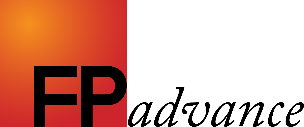 Some Extra Resources
1
2
3
How To Conduct A Top 5 Issues Analysis
The Top 5 Issues For Various Client Segments
The Learning From The Top 5 Issues Analysis
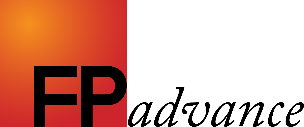 The Learning
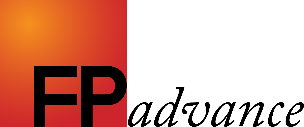 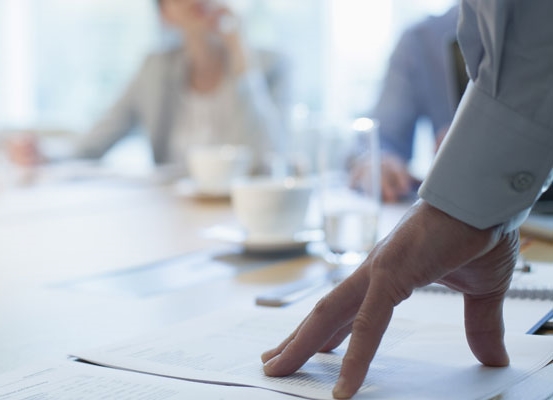 You have to put yourself in your clients shoes
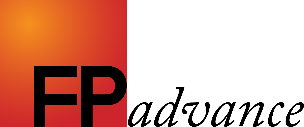 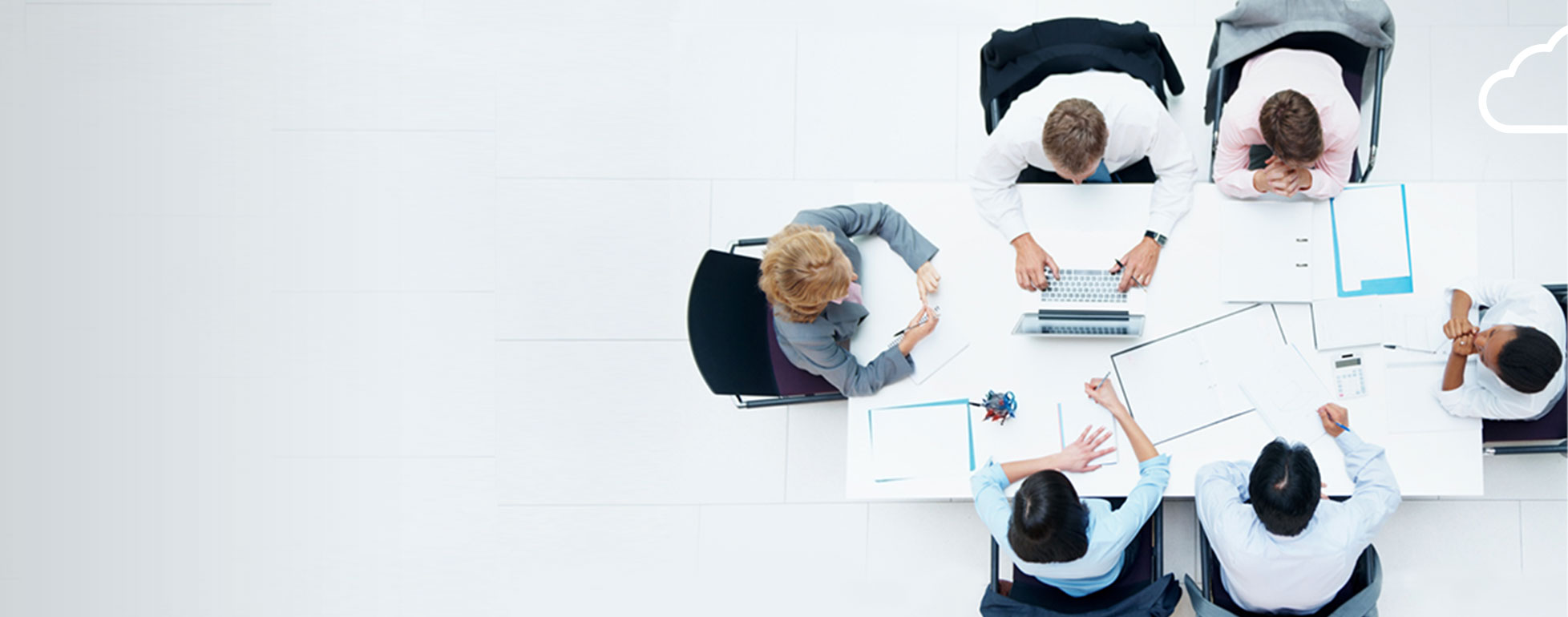 Get to this level of depth and you are well away
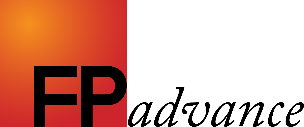 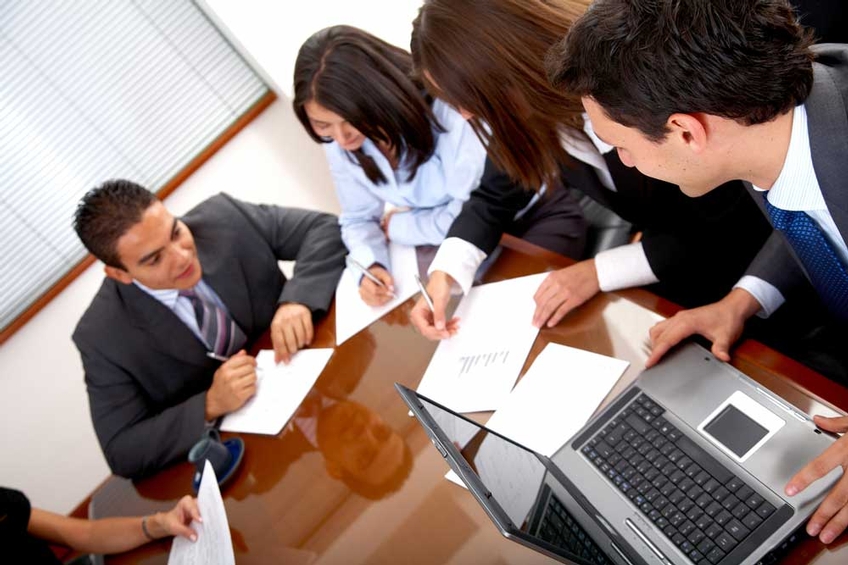 Who do you want to work with from here on in?
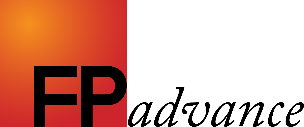 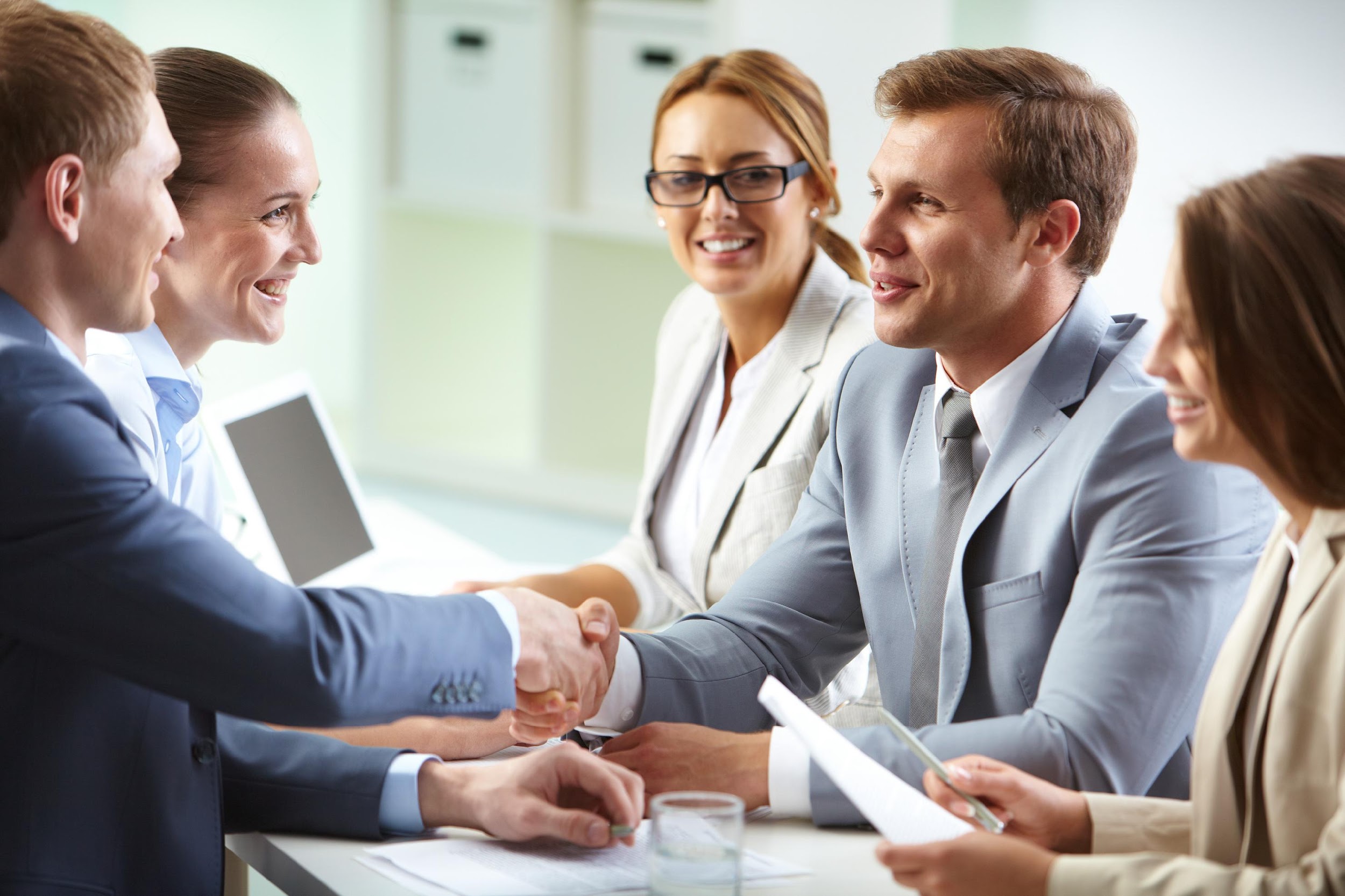 How does your existing client bank fit in with your plans?
AND

In a perfect world, would you work with some or all of the clients you’ve currently got? Why? Why not?
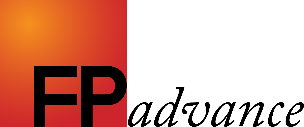 Segmentation is the start of a journey - not the end
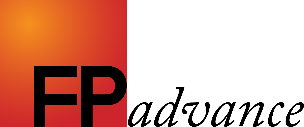 Client Segmentation - Step 3
Income generated by A clients 
= £
Top 5%
A clients
Income generated by B clients 
= £
Next 20%
B clients
Income generated by C clients 
= £
Next 75%
C clients
D clients
P clients
X clients
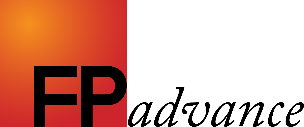 Client Segmentation - Step 3
Income generated by A clients 
= £
Top 5%
A clients
Income generated by B clients 
= £
Next 20%
B clients
Income generated by C clients 
= £
Next 75%
C clients
D clients
P clients
X clients
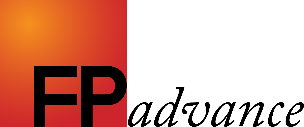 Client Segmentation - Step 3
Income generated by A clients 
= £
Top 5%
A clients
Income generated by B clients 
= £
Next 20%
B clients
Income generated by C clients 
= £
Next 75%
C clients
D clients
P clients
X clients
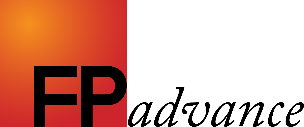 Client Segmentation - Step 3
Income generated by A clients 
= £
Top 5%
A clients
Income generated by B clients 
= £
Next 20%
B clients
Income generated by C clients 
= £
Next 75%
C clients
D clients
P clients
X clients
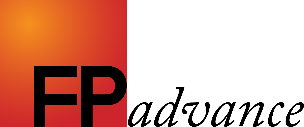 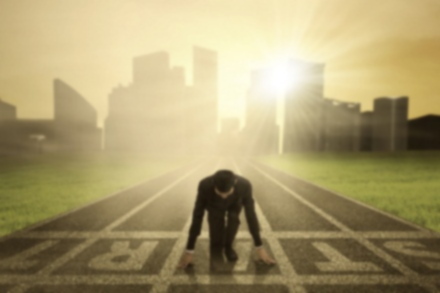 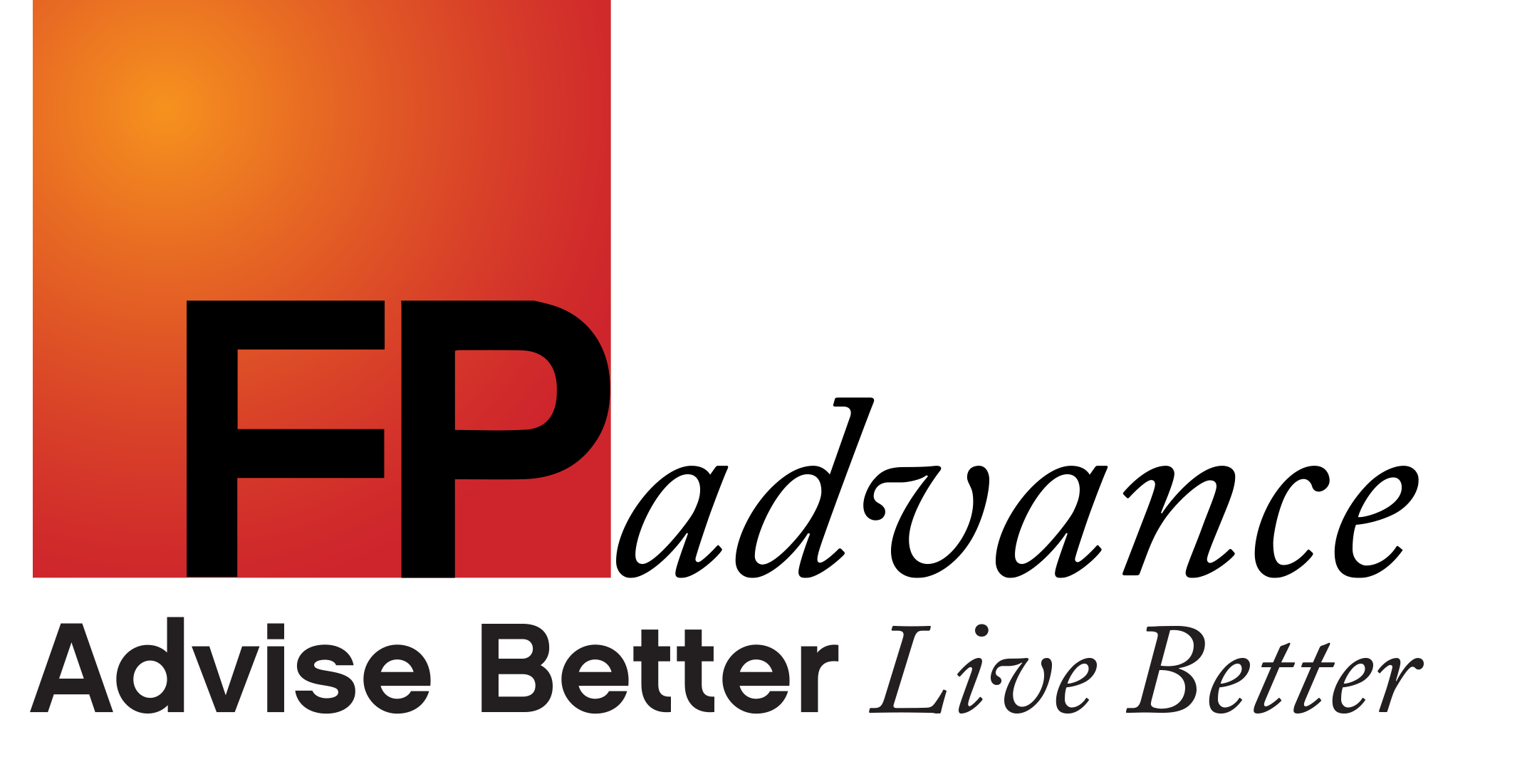